A Privacy-Preserving Aid Distribution System with Assessment Capabilities Or, a Case Study on Threat Modelling and System Design
Christian Knabenhans EPFL
Based on joint work with
Lucy Qin Georgetown U.Carmela Troncoso EPFL+MPI-SPJustinas Sukaitis ICRC Vincent Graf Narbel ICRC
in collaboration with
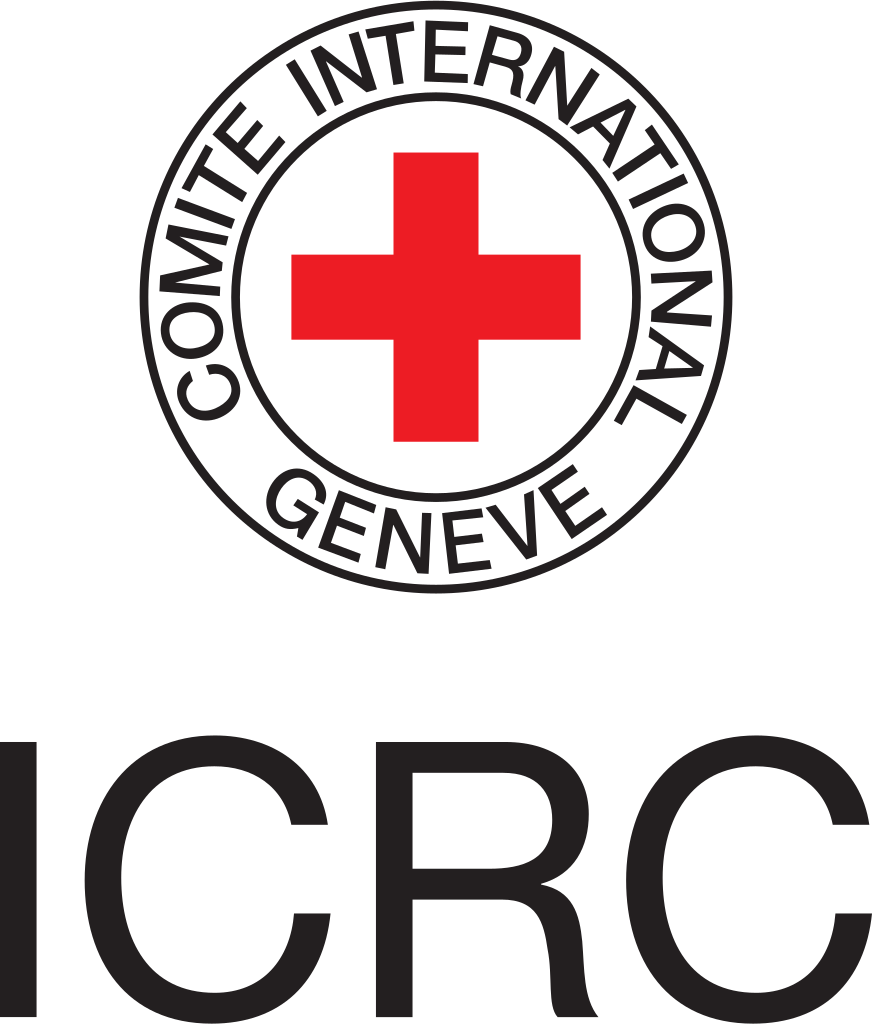 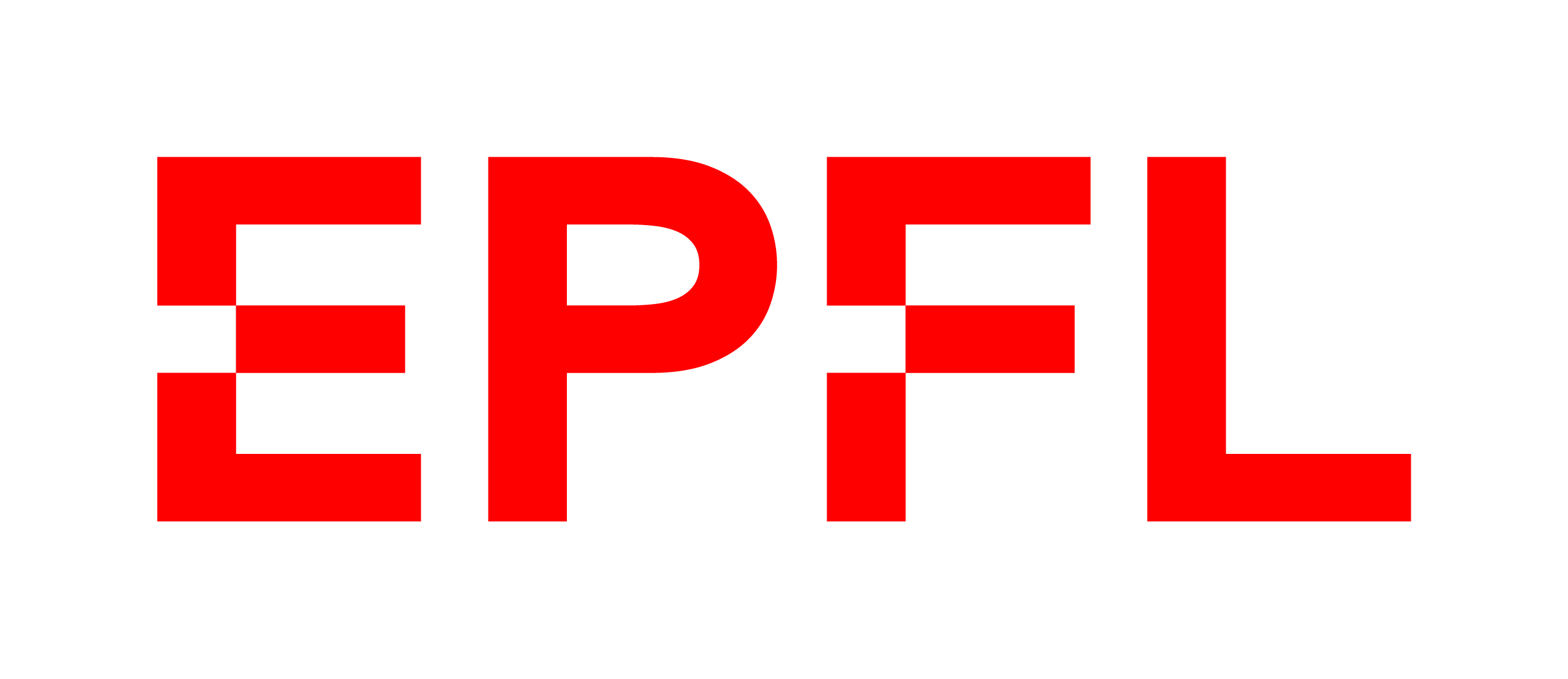 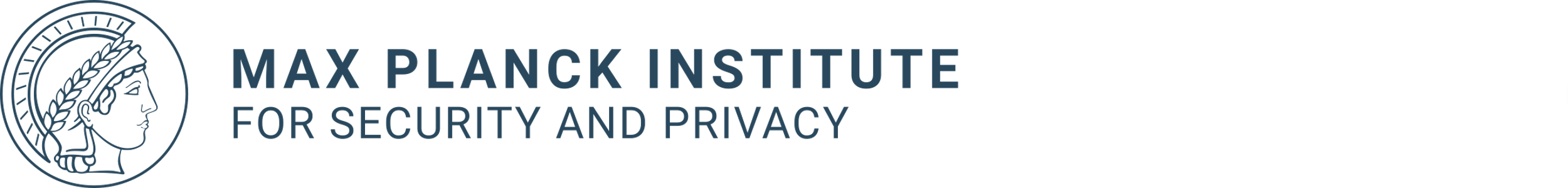 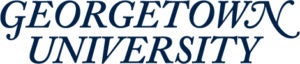 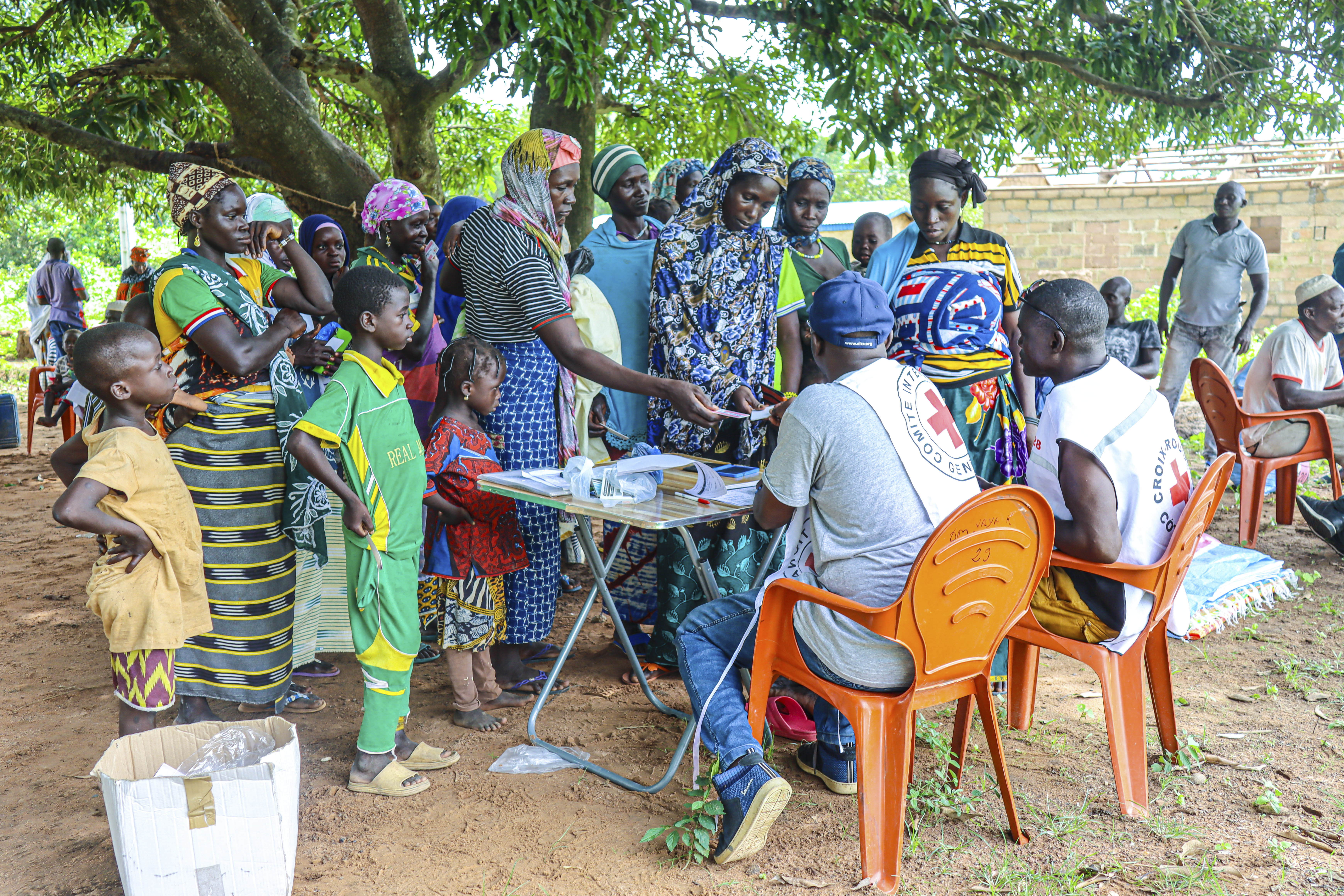 Historically a manual process, which may be slow, error-prone, and costly → strong push to digitalize
Tougbo subprefecture, 2023. The ICRC and the Red Cross Society of Côte d'Ivoire distribute essential household items to 509 households. © ICRC
[Speaker Notes: Our starting point is humanitarian aid distribution, where humanitarian organizations such as the International Committee of the Red Cross distribute aid (which can be food or medicine) to populations in need. 
<CLICK> today, aid distribution is mostly a manual process with the help of pen-and-paper, which may be slow, error-prone, and costly. 

So humanitarian aid organizations and donors have pushing for a digitalized aid distribution process, which they believe in turn allows them to make their aid distribution process more scalable, more impactful, and less risky for their employees and the aid recipient. 

However, the aid distribution process might seem straightforward to digitalize,]
Digitalizing humanitarian action is risky
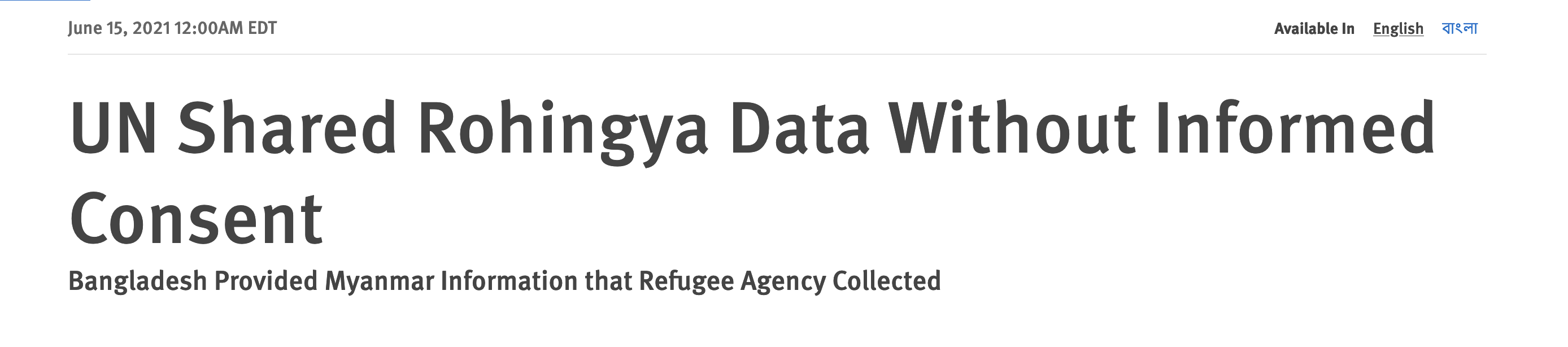 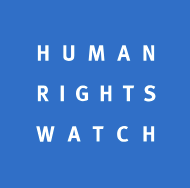 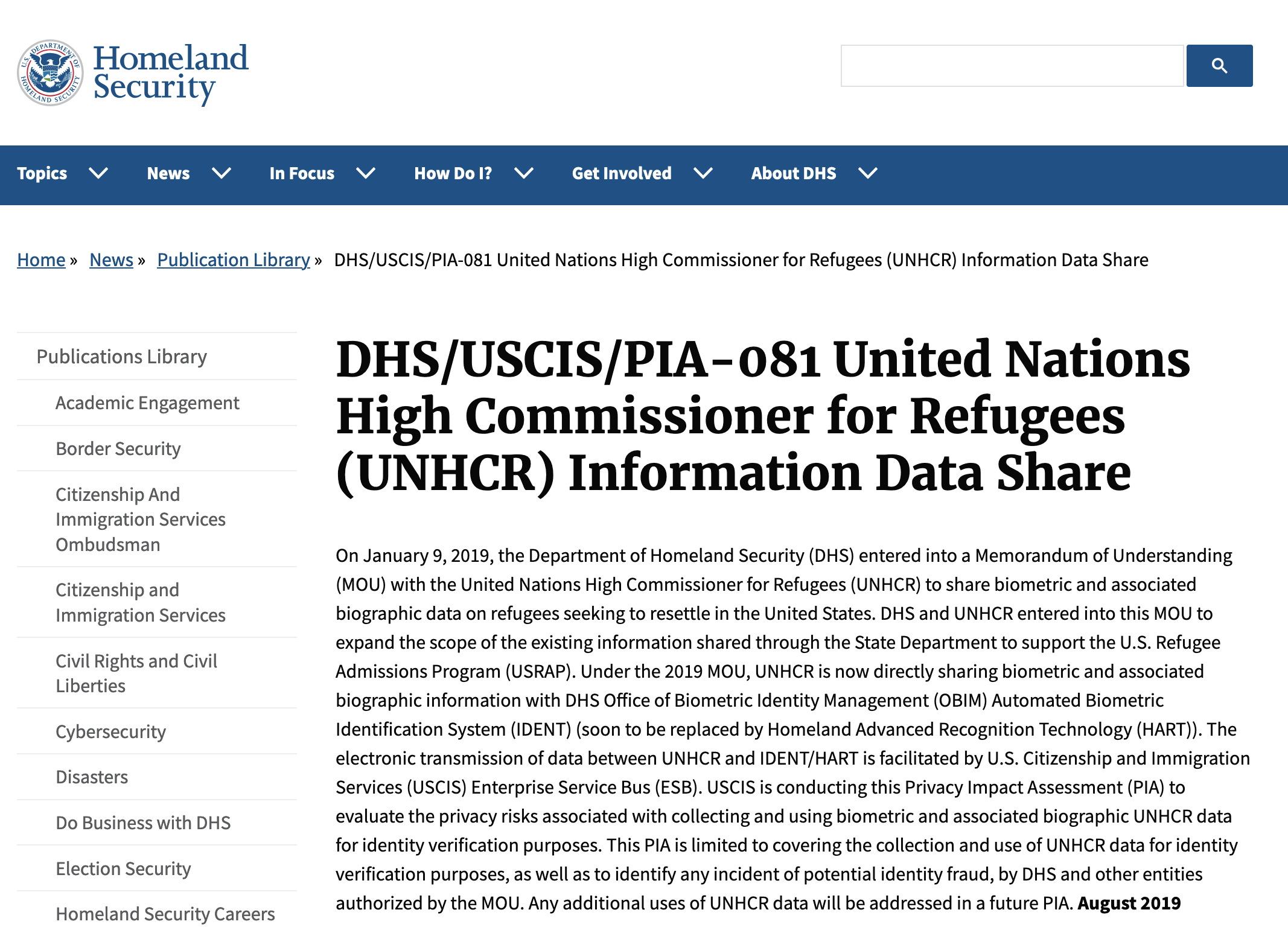 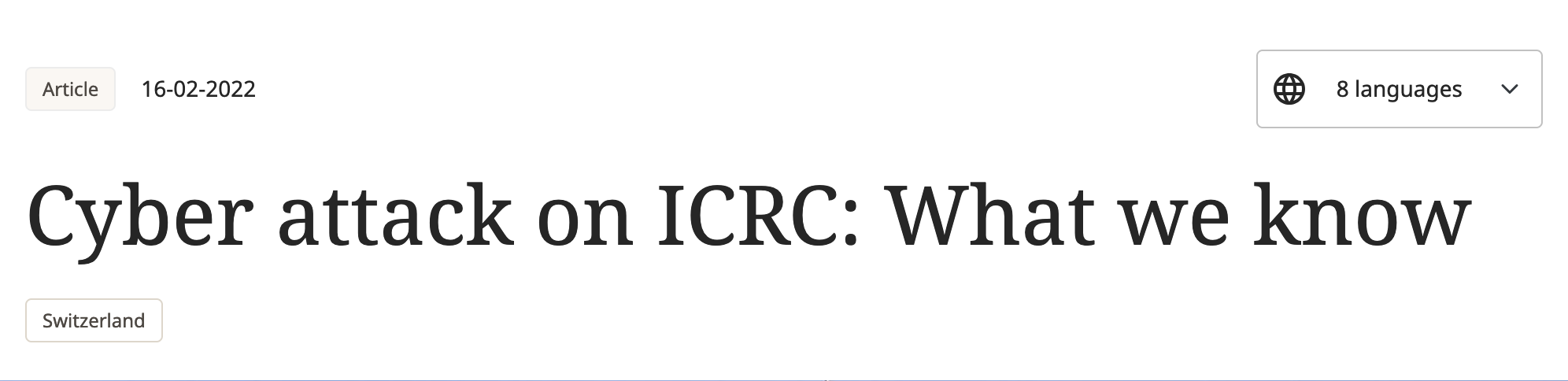 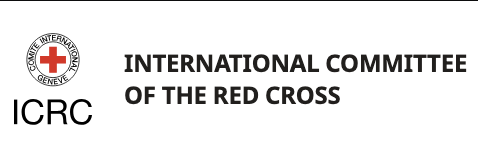 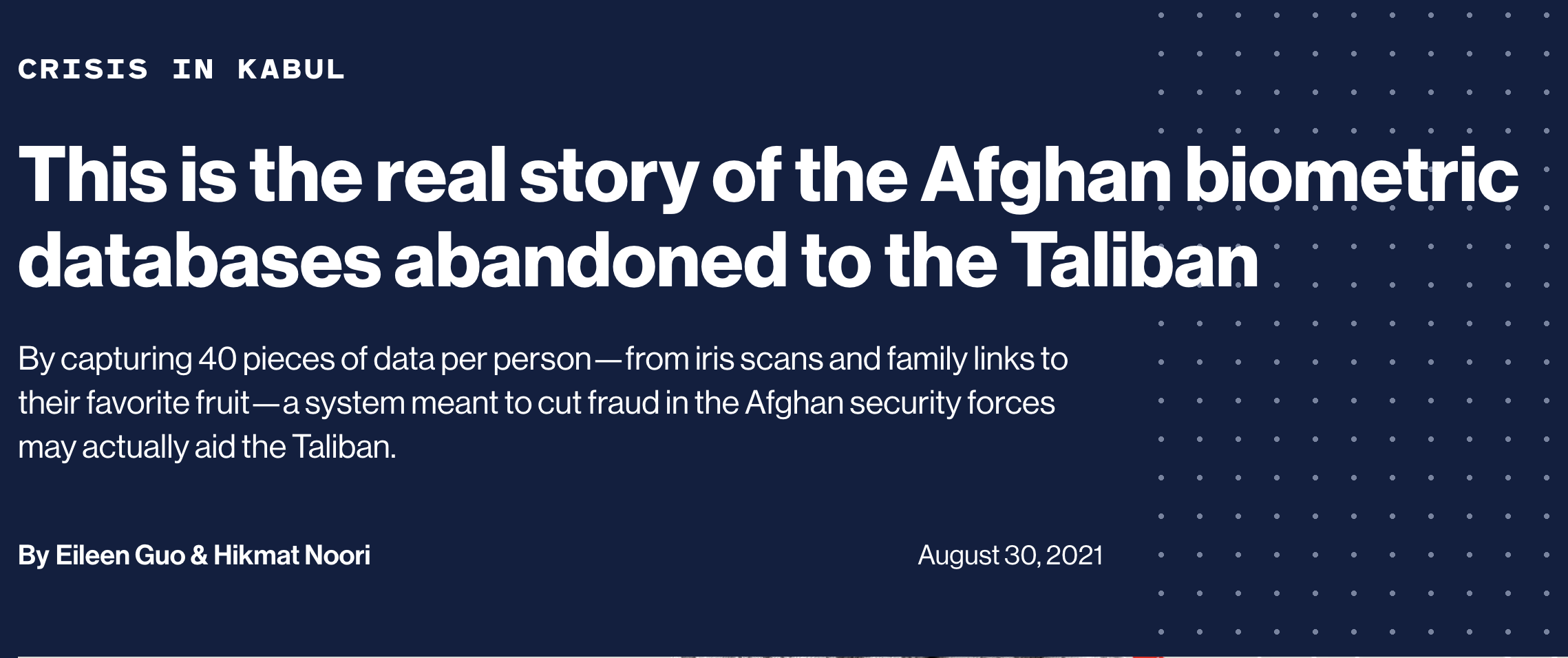 3
[Speaker Notes: Naïvely digitalizing existing workflows leads to enormous privacy risks and very concrete harms for aid recipients. 

This is because humanitarian aid organizations are trusted by aid recipients, and have access to incredibly sensitive information about them (for example biometrics, but also marital status, pregnancy status, sexual orientation, membership in an ethnic minority). These informations, in turn, can be and have been used against the populations that the NGOs serve.]
Privacy-preserving aid distribution
Anonymous credentials +blocklists
+biometrics
More anonymous credentials
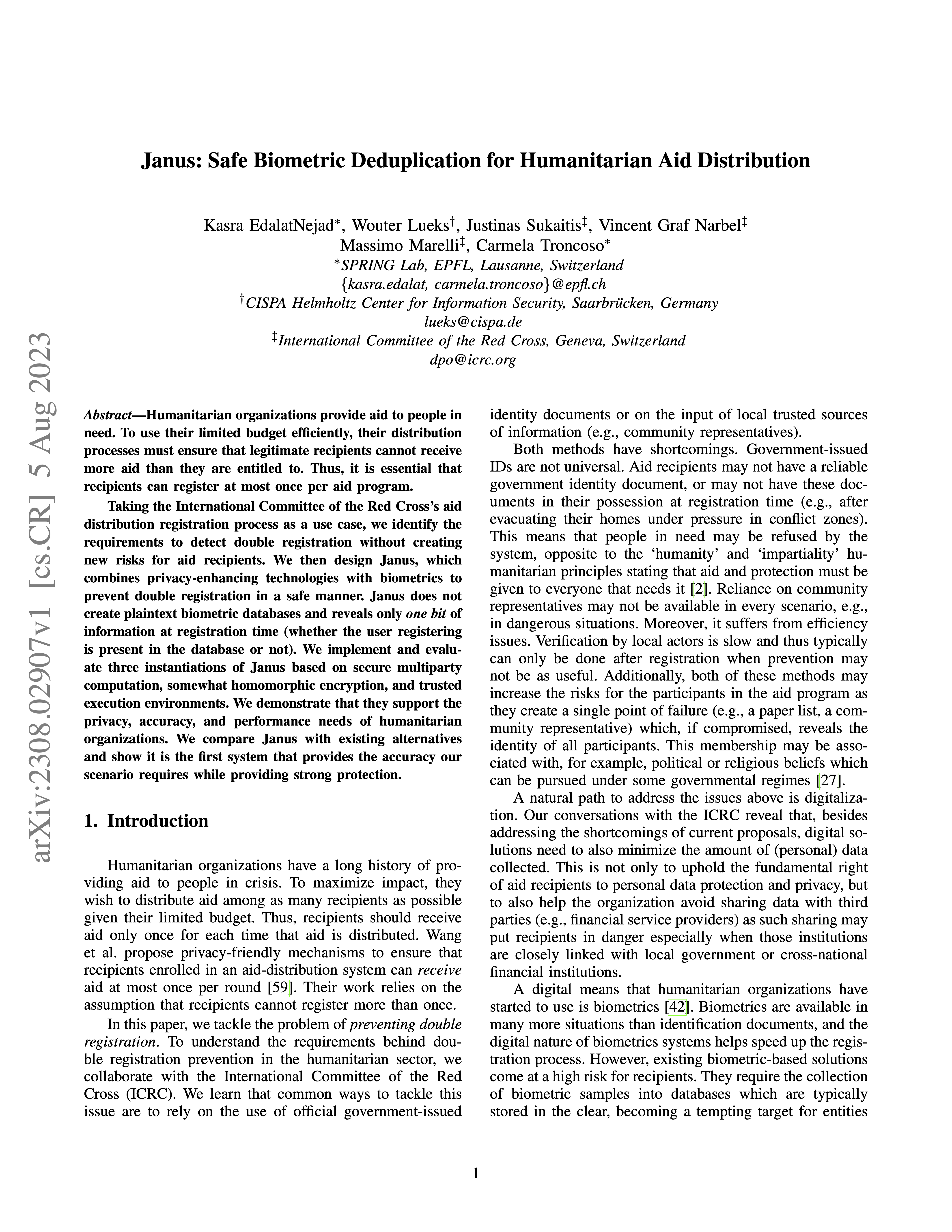 TEE / FHE
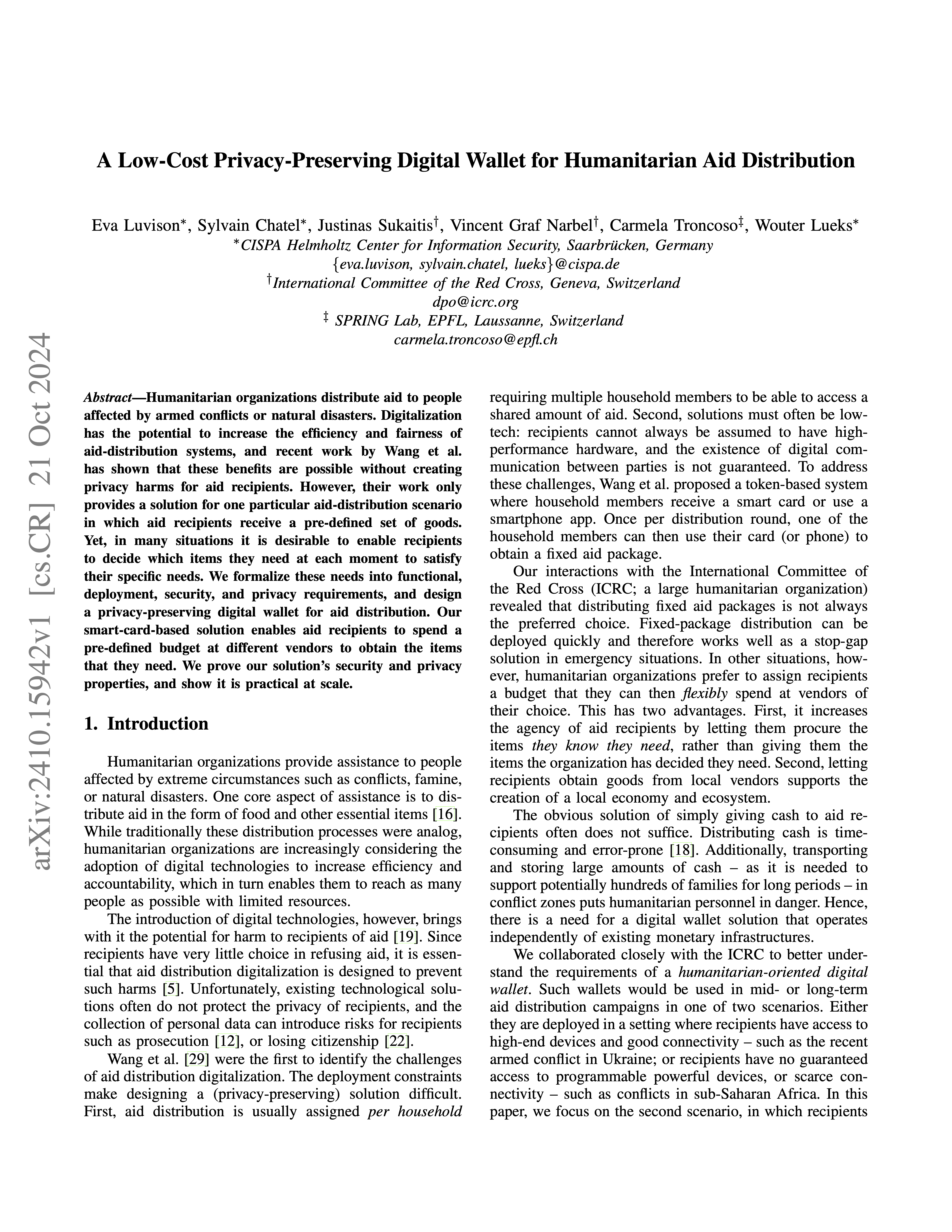 4
[Speaker Notes: So in the past, some of former and current colleagues in Carmela Troncoso’s group have tackled this problem in collaboration with the International Committee of the Red Cross, by designing end-to-end systems that give strong security and privacy guarantees, while allowing for a more automated and scalable aid distribution process.]
Privacy-preserving aid distribution is great, but needs assessments
“Optimal privacy is nice…

But also, we need to know whether our distribution - was successful- reached the right targets- does not discriminate“
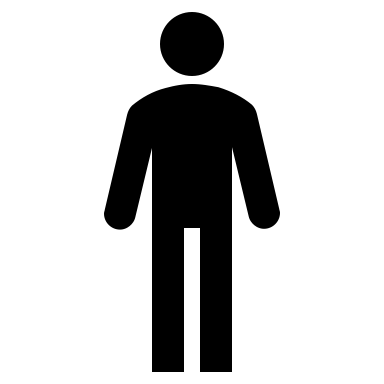 ICRC
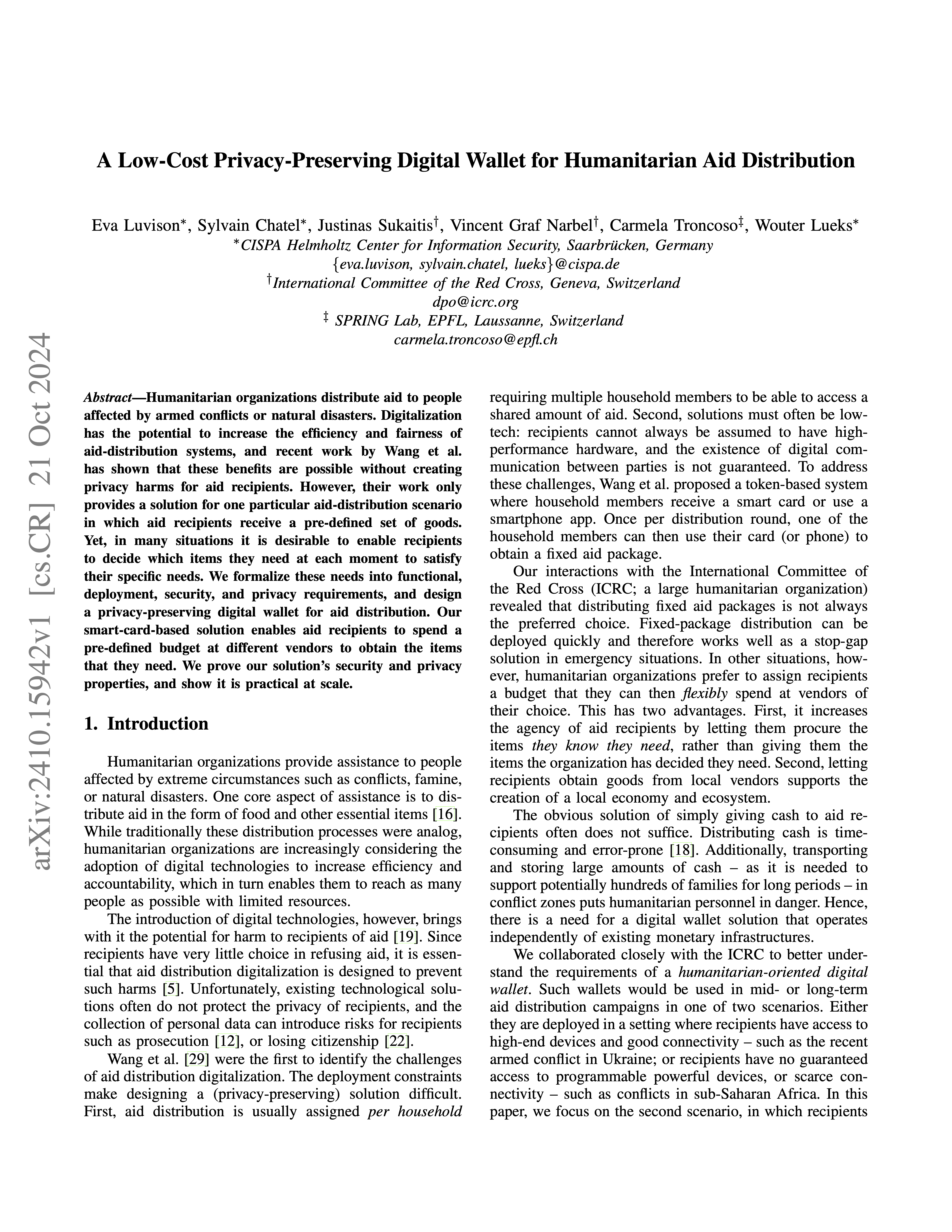 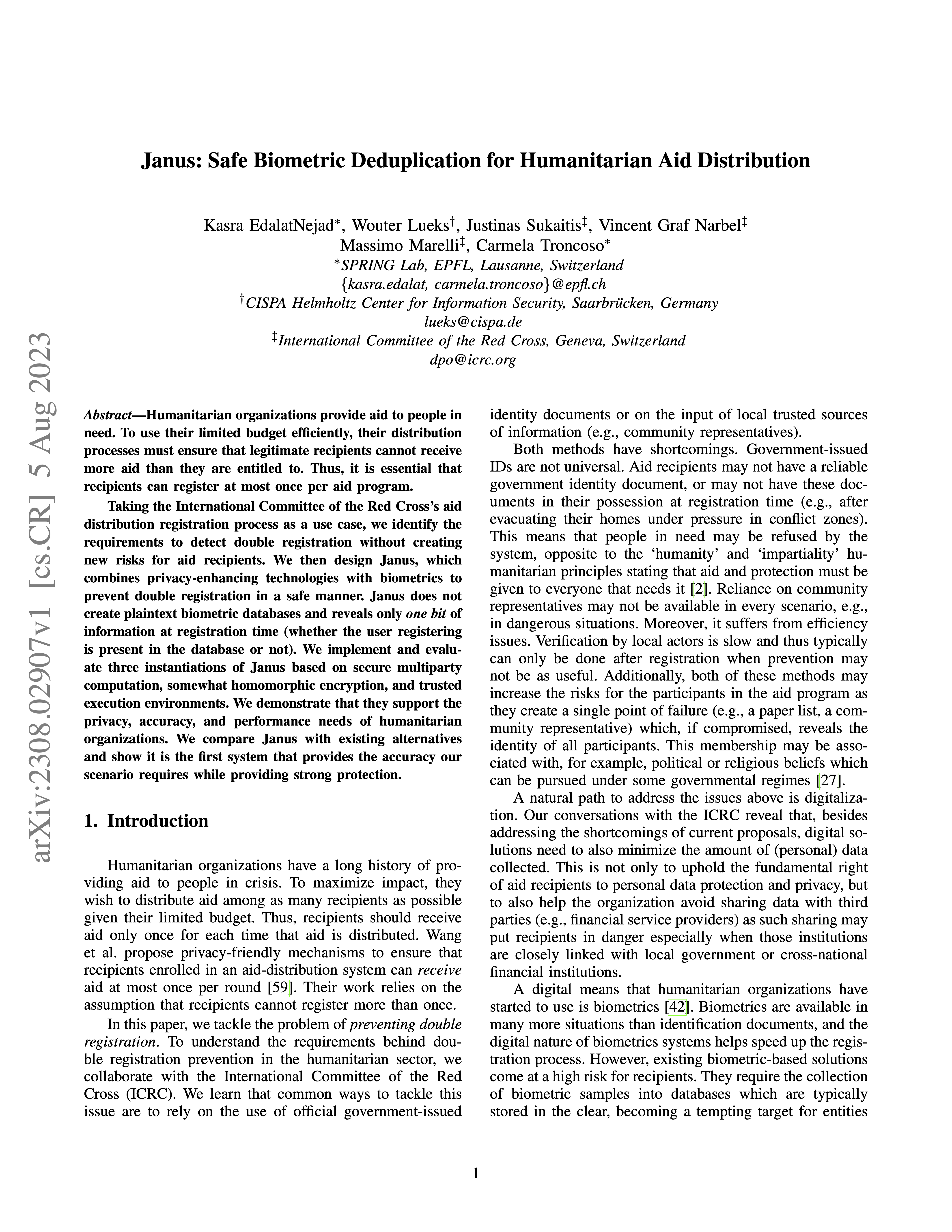 5
[Speaker Notes: The reaction of the ICRC was positive, however after some time, they came back with something like this: 
“Optimal privacy is nice…
<CLICK>
But also, we need to know whether our distribution - was successful- reached the right targets- does not discriminate“]
Real-world systems need assessments
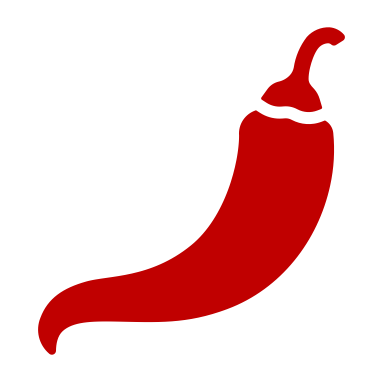 hot take
Not an isolated case! Real-world deployments need assessments

Correctness	debugging fully opaque systems is hard
Transparency	towards users, donors, legislators
Planning		to optimize or rectify deployments
6
Gathering requirementsefficiently and from first principles
7
Gathering requirements
data management policies, compliance
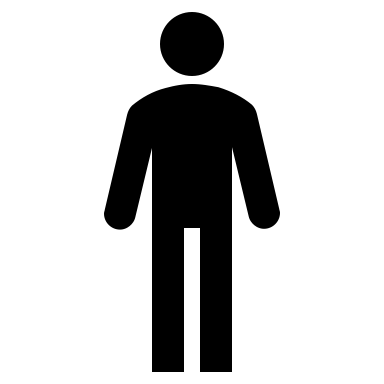 ICRC
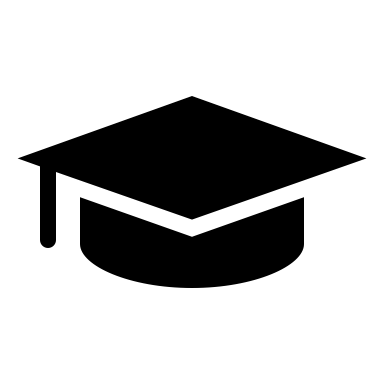 planning,
deployment
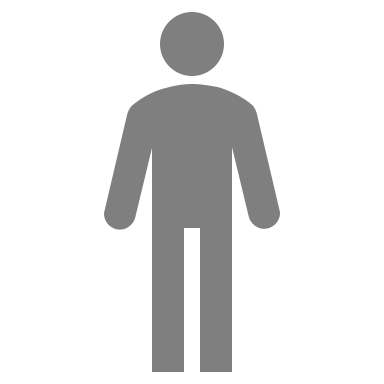 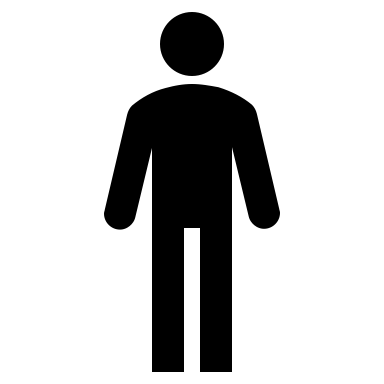 Data Protection Office
ICRC
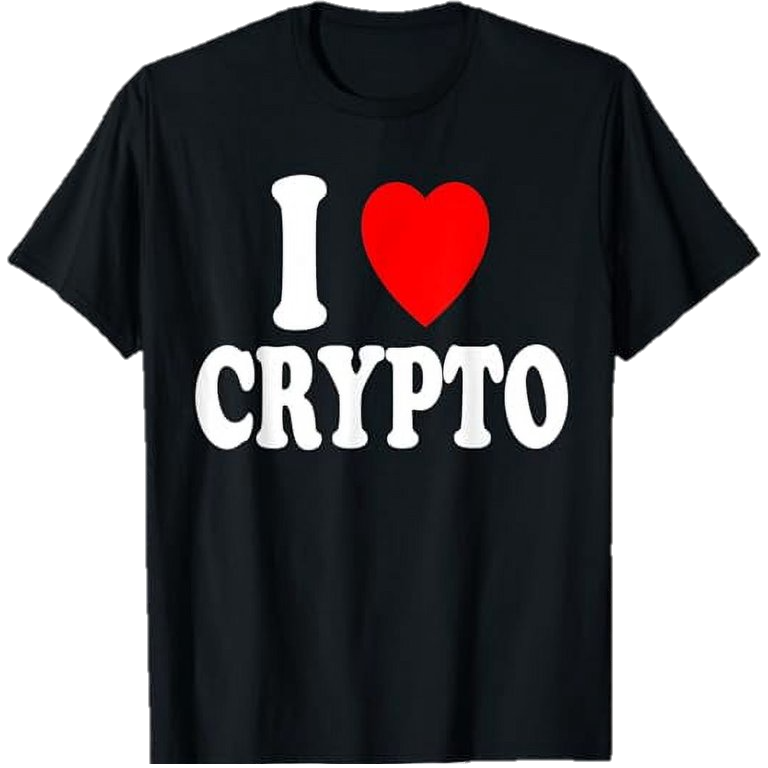 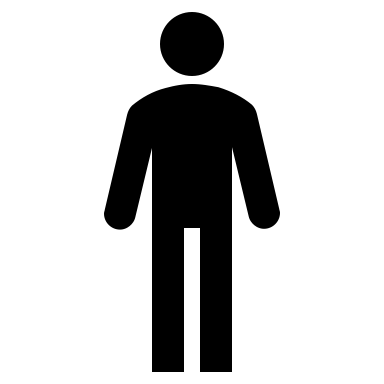 aid distribution
ICRC
Program Managers
Field Employees
8
[Speaker Notes: So these will be the end users of our system but in general we would have loved to also speak to the aid recipients, which are also users of the system. 
However, turns out that your university won’t let you go to an active disaster zone, so that will have to be for another time.]
Gathering requirementsAsking the right questions
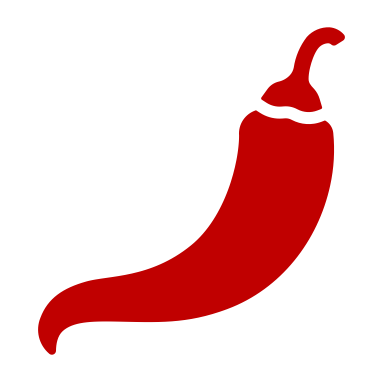 hot take
What do you want?
Everything!
(and post-quantum please)
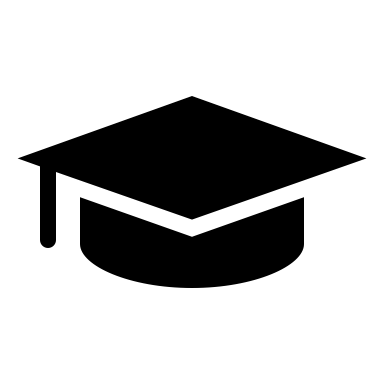 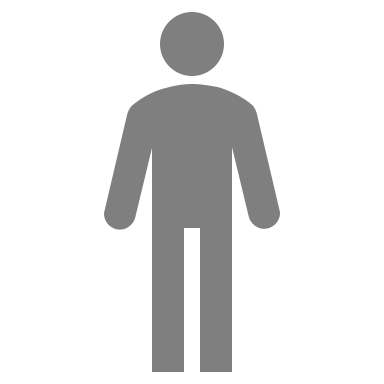 What do you need?
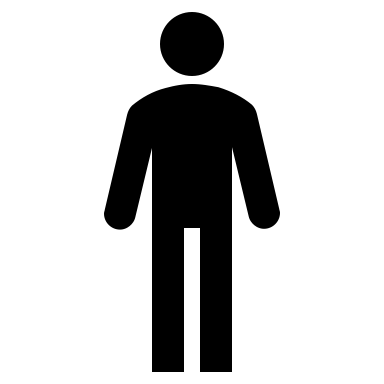 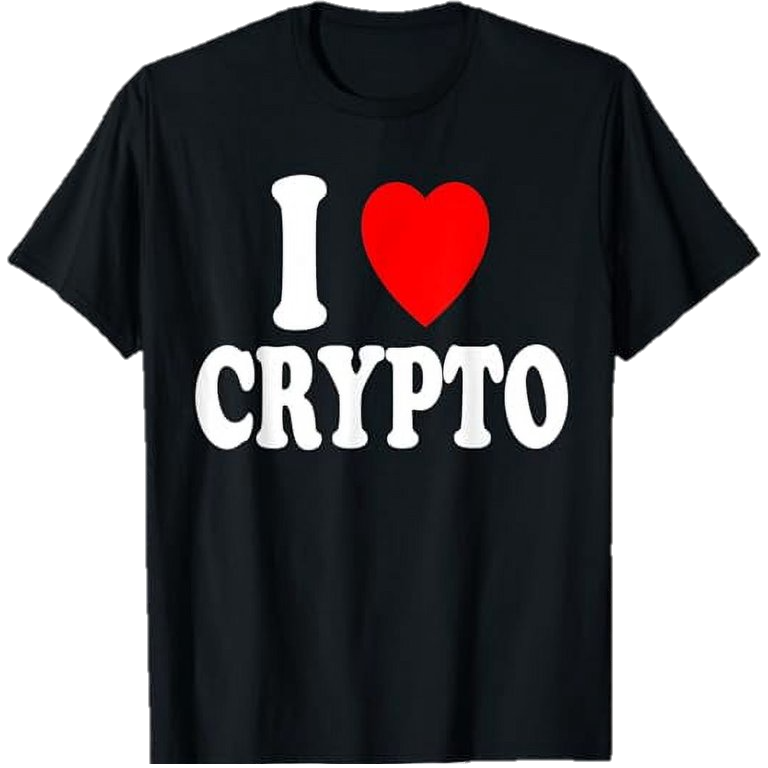 Exactly what we have now, but digital and “private”
ICRC
9
Gathering requirementsAsking the right questions
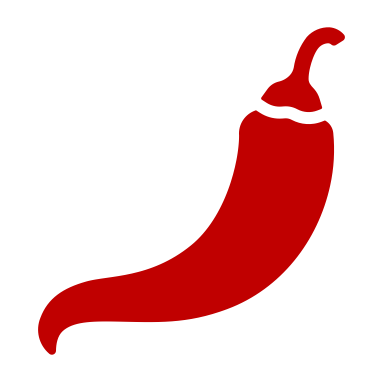 hot take
How do you do things?
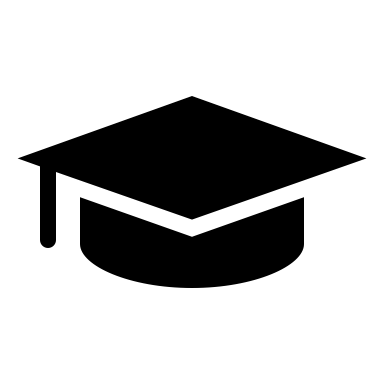 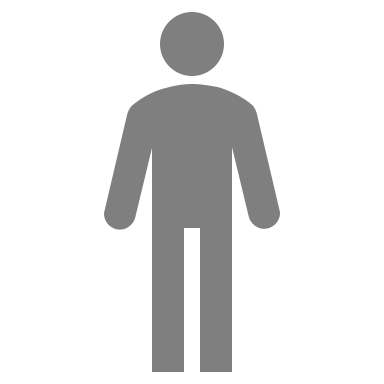 Functionality	find out what information they actually				need to do their job
Creativity		cryptography is unintuitive to 			non-cryptographers
Boundaries	we’re only designing a small part of a 				broader system; delineate where there 				should be a human-in-the-loop
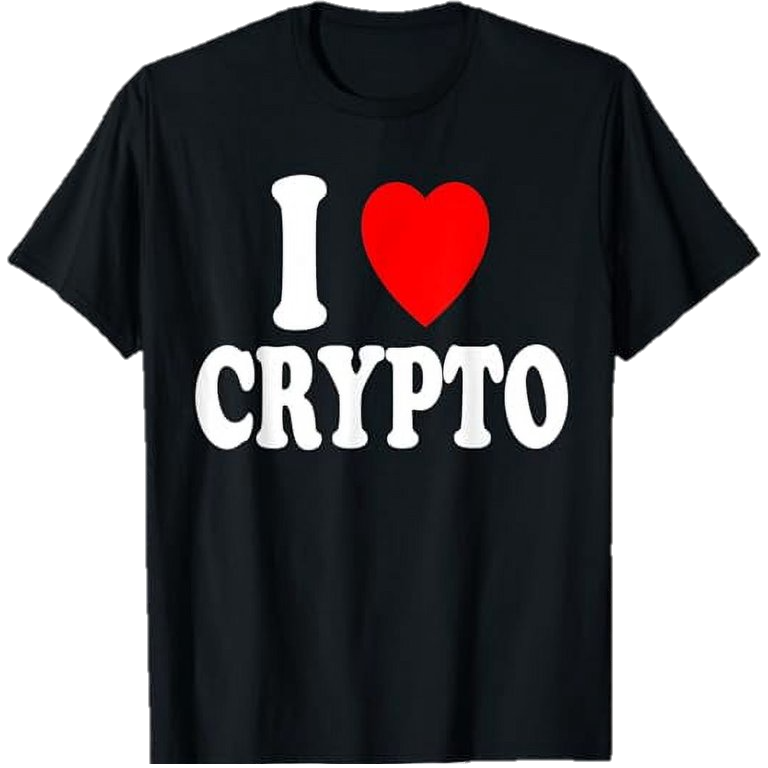 10
[Speaker Notes: Instead, we found that asking «how do you do things?» to be much more useful. And this could be either shadowing them, really looking over their shoulder, or just precisely asking: so you arrive at the distribution station, you sit down at this plastic table. What do you do, exactly?]
Gathering requirementsThreat modelling
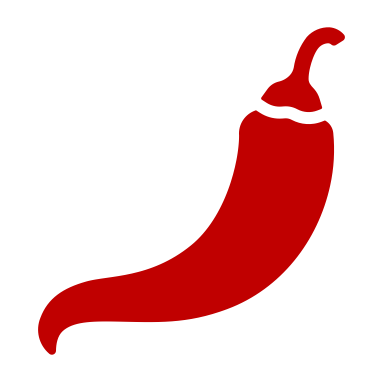 hot take
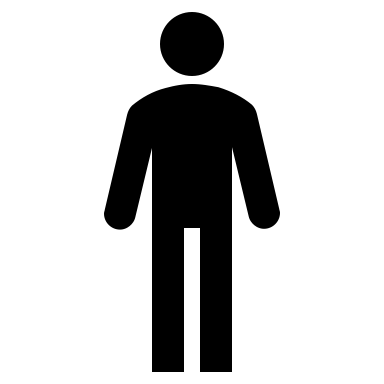 Privacy regulations
ICRC
What’s your threat model?
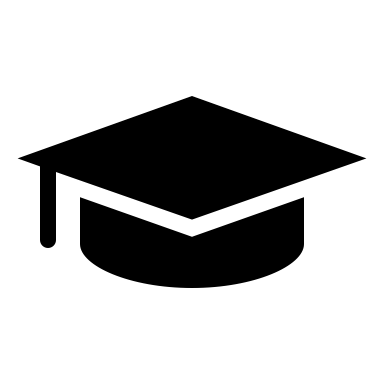 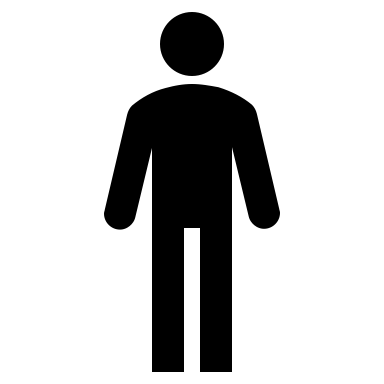 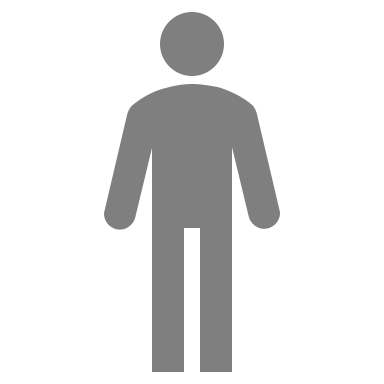 Data Protection Office
ICRC
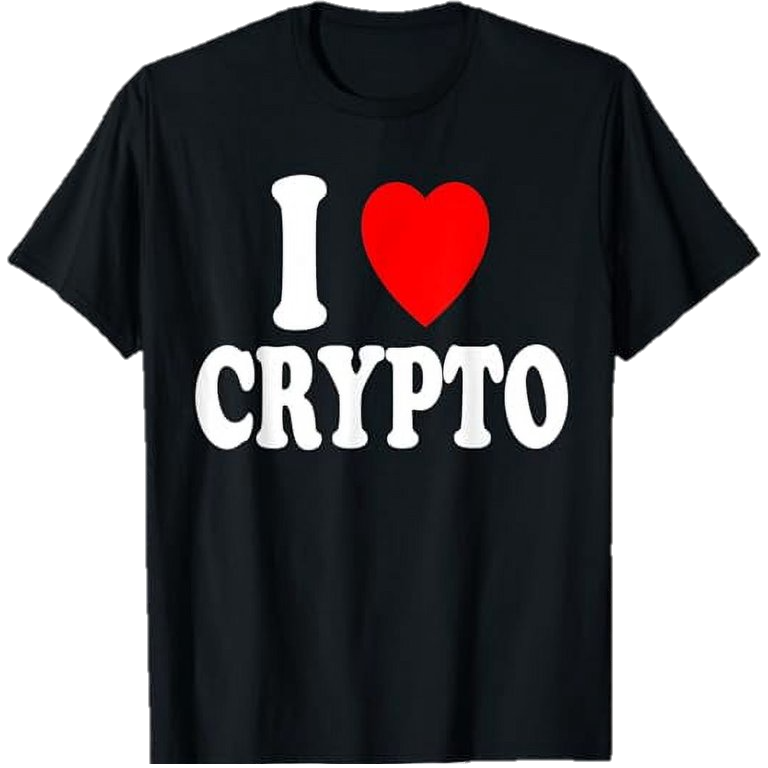 Hunger, sickness
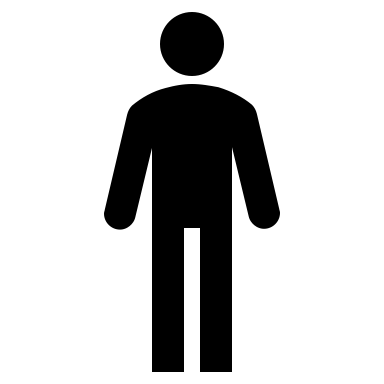 Program Managers
ICRC
Armed militias
Fact: people are bad at threat modelling(see: next two days of talks)
Field Employees
11
Gathering requirementsThreat modelling
1. Who might interact with the system?
recipient
other recipients
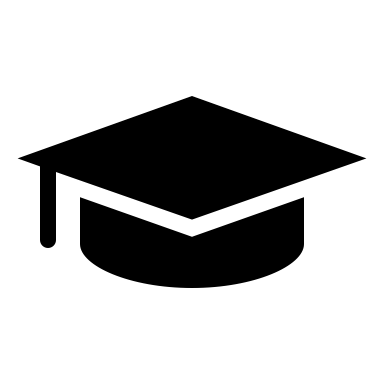 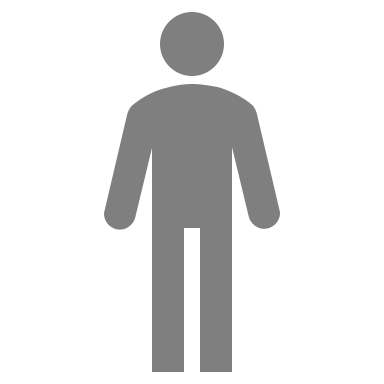 auditors
nation-state
headquarters
non-state militia
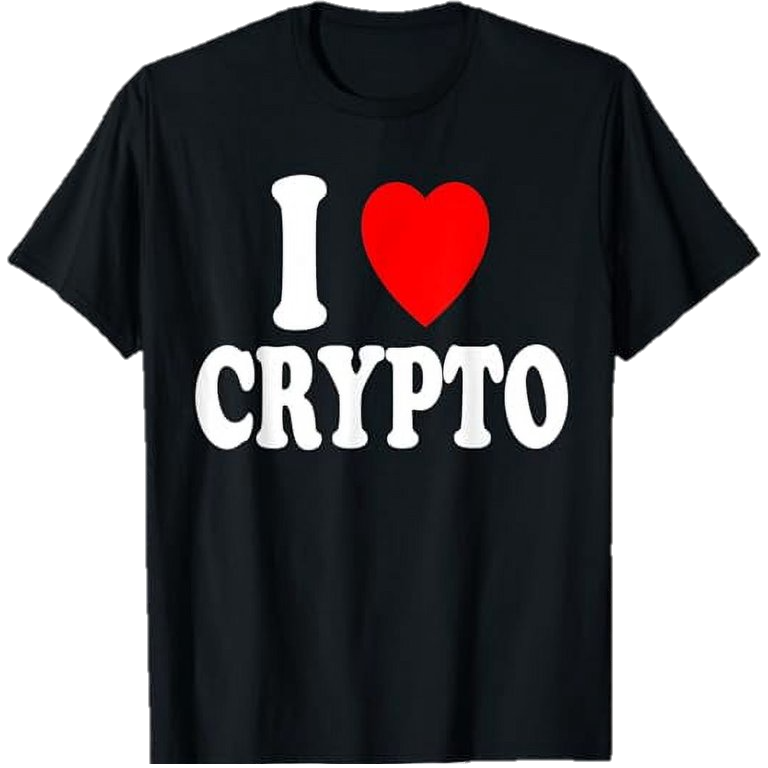 ISP
other NGOs
12
Gathering requirementsThreat modelling
2. What information might the system need?
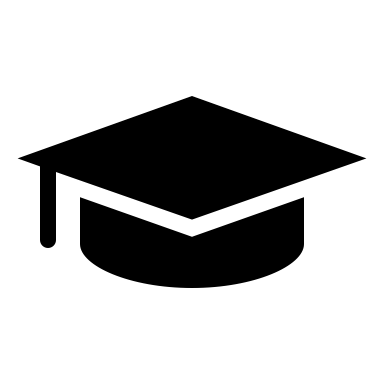 biometrics
household_size
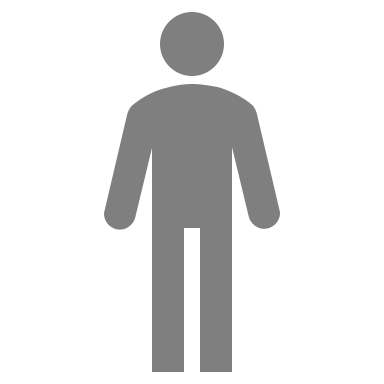 registration_date
is_pregnant
link_registration_distribution
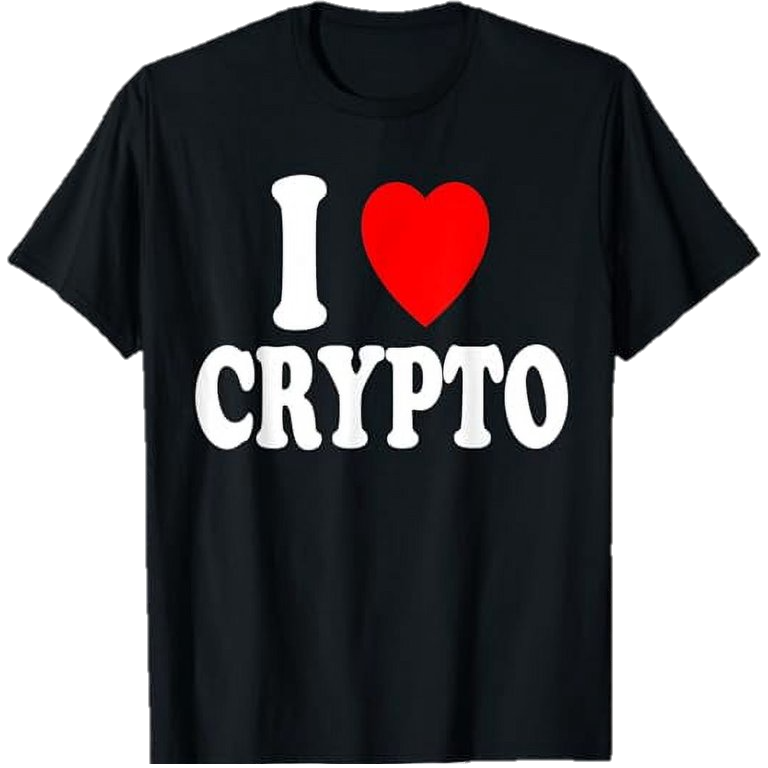 ethnic_group
entitlement
13
Gathering requirementsThreat modelling
3. What concrete harm may happen if info is available to party?
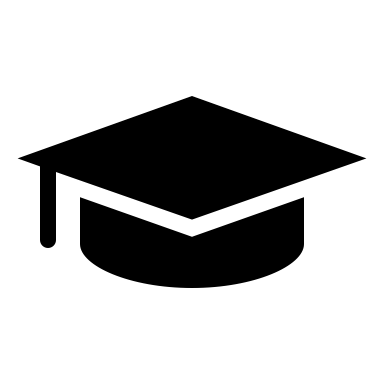 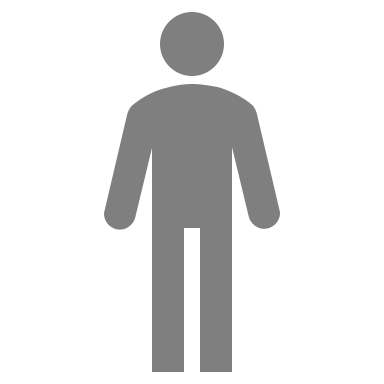 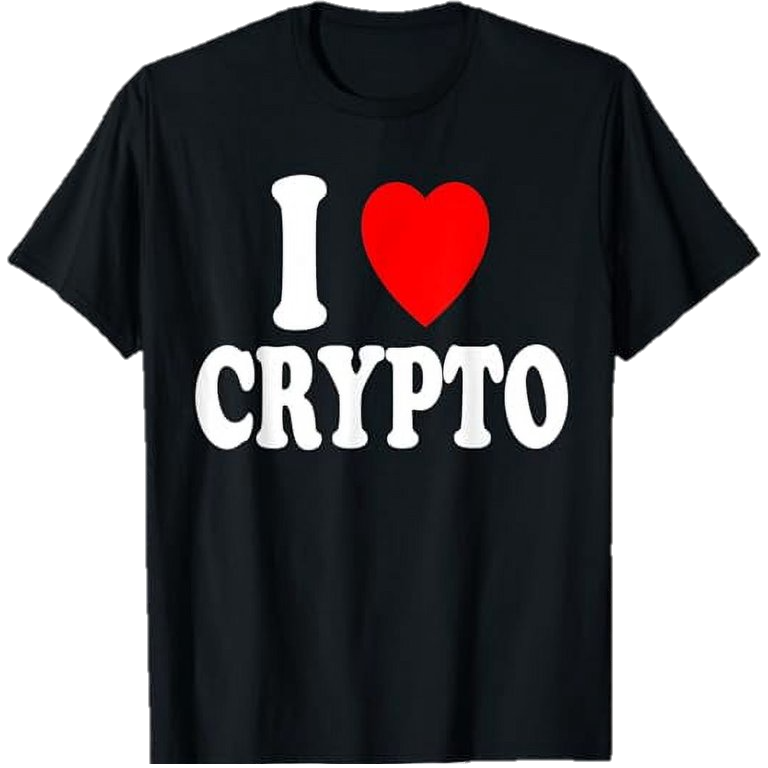 14
Gathering requirementsThreat modelling
No need to protect info, since it will leak anyway
Everything we deploy comes with some risk
Fundamental leakage, regardless of instantiation
Risk analysis: do we want to deploy this?
Fundamental information leakage→ Fundamental risk of harm
Other leakage→ crypto / privacy-enhancing technologies!
15
Requirements
16
Functional requirements
registration station
distribution station
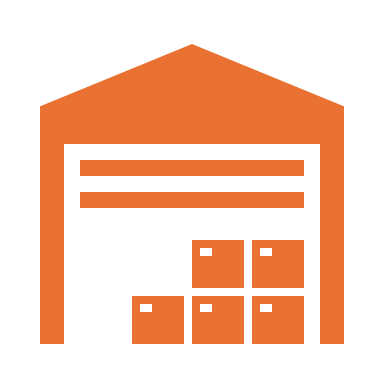 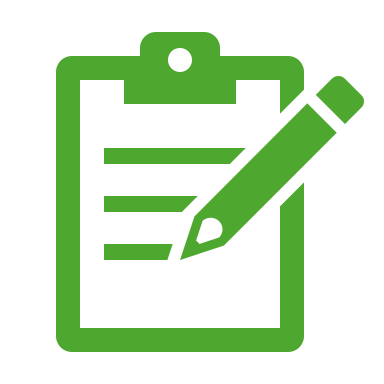 Full assessments
 “What is the contact information of recipients above the age of 60 who haven’t claimed aid in the last 3 distribution?”
Simple assessments
 “What percentage of pregnant aid recipient successfully claimed aid in this distribution?”
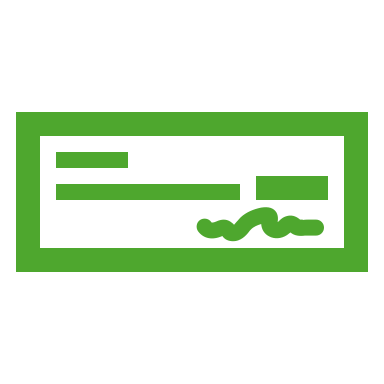 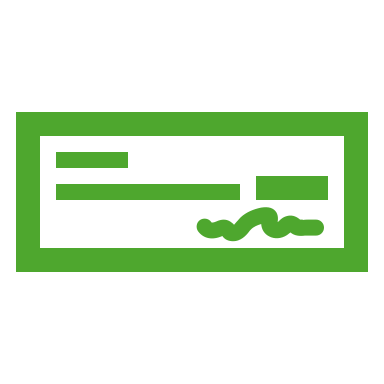 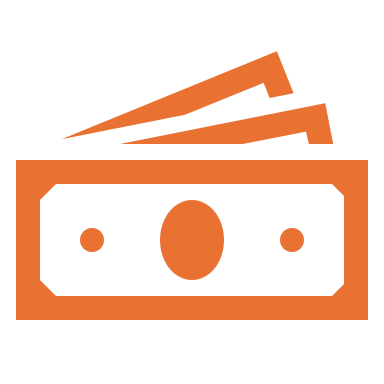 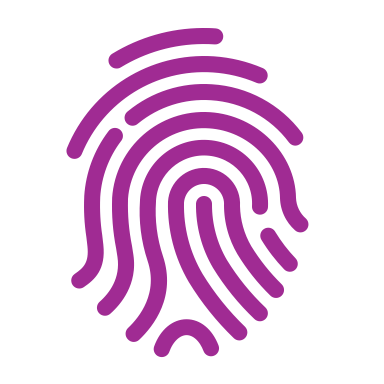 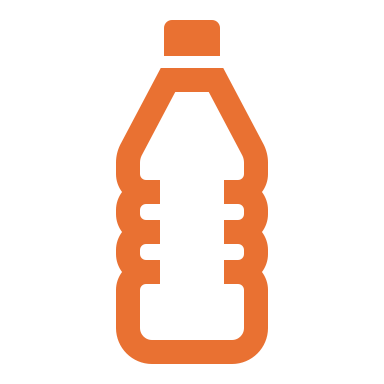 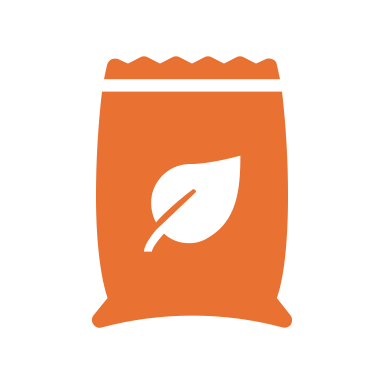 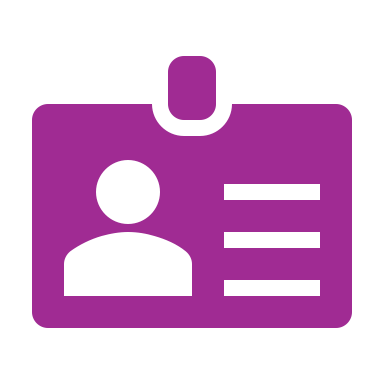 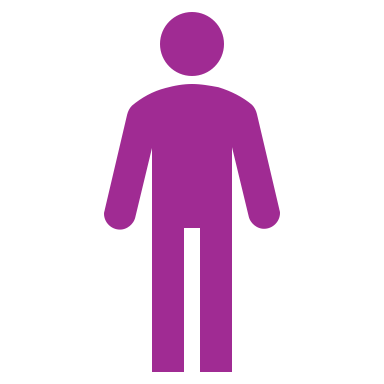 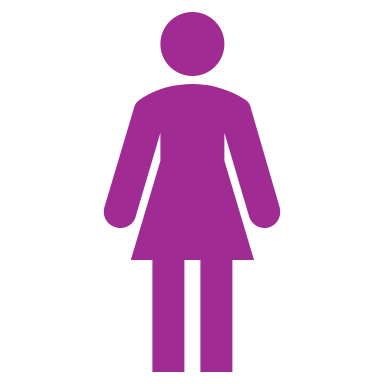 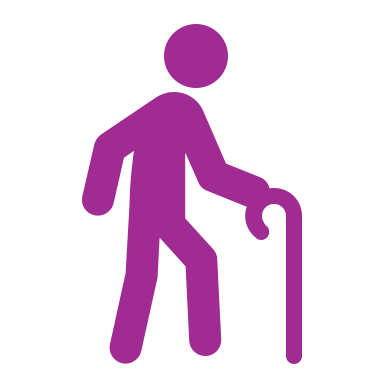 aid recipients
17
Deployment requirementsComputation
registration station
distribution station
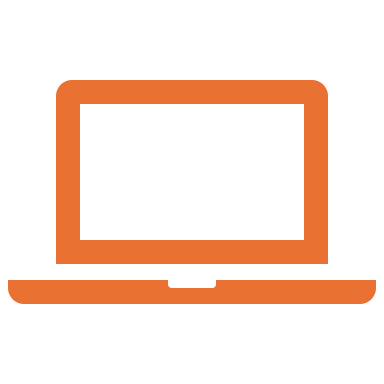 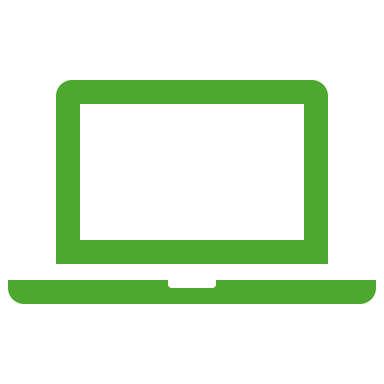 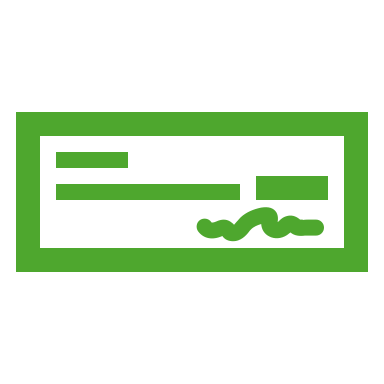 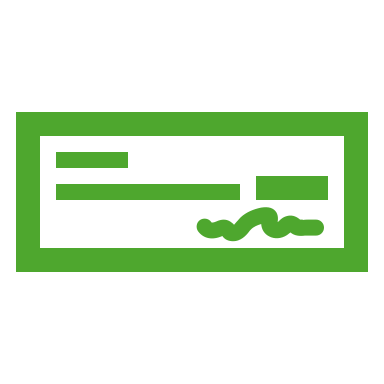 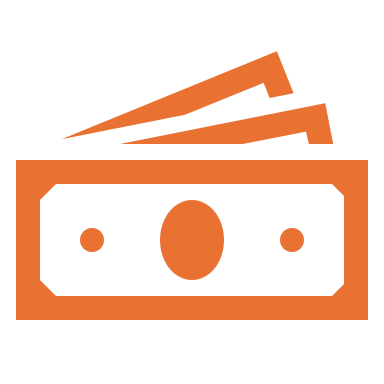 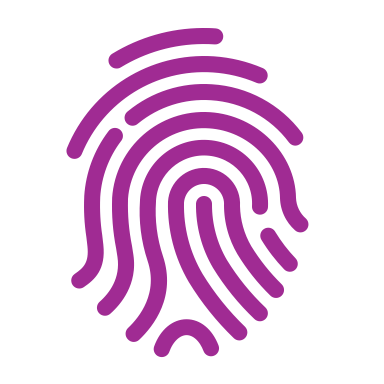 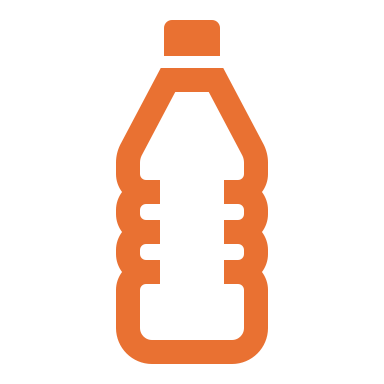 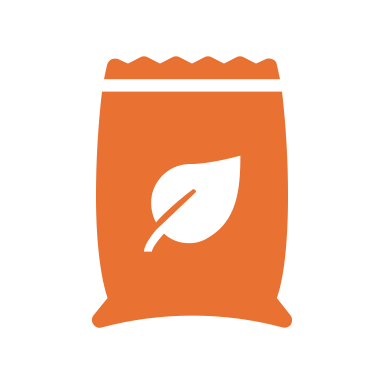 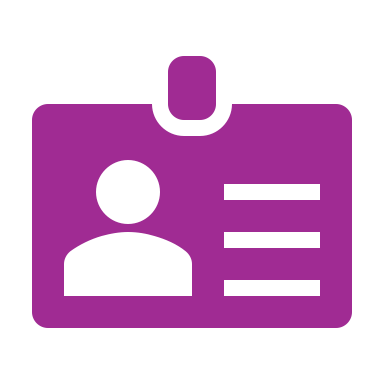 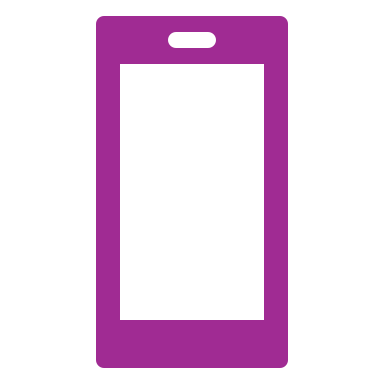 aid recipients
18
Deployment requirementsConnectivity
registration station
distribution station
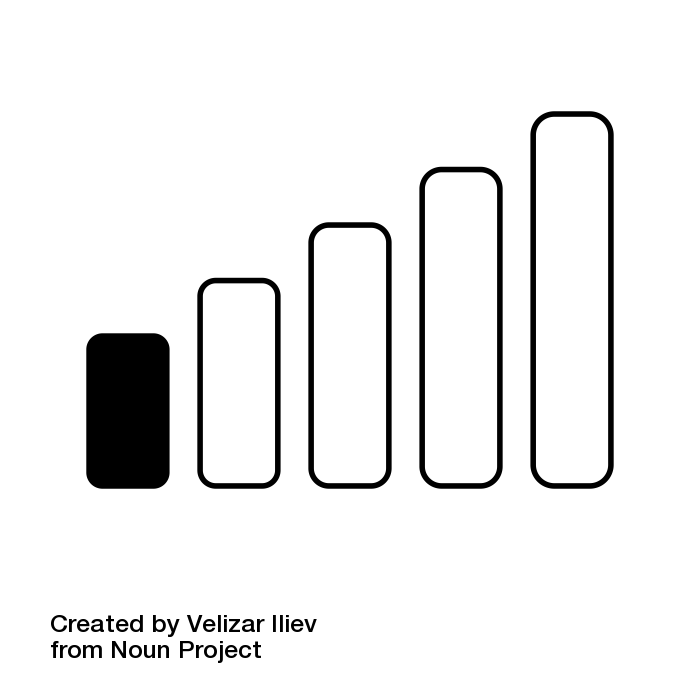 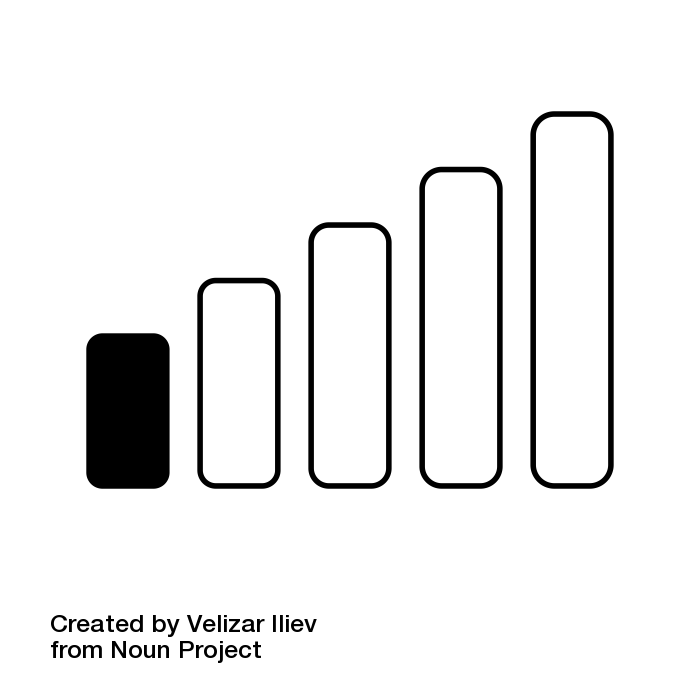 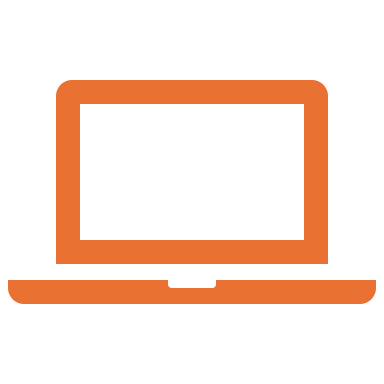 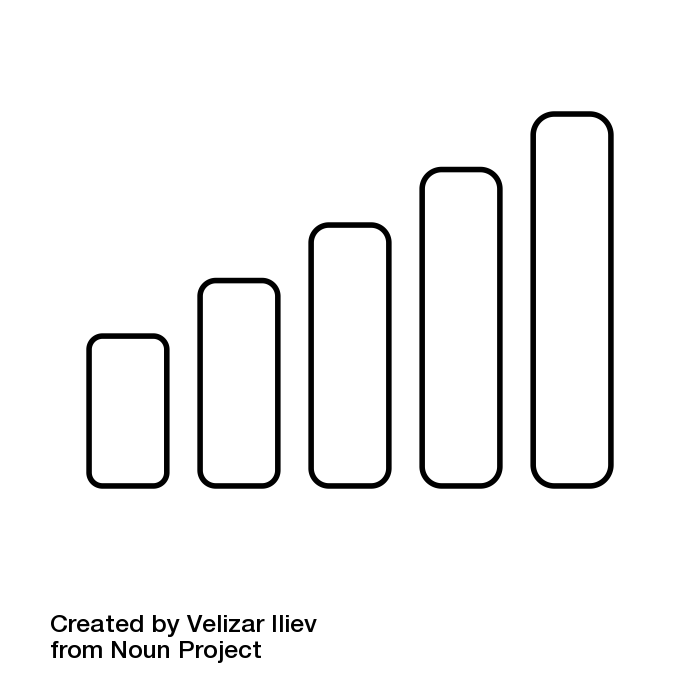 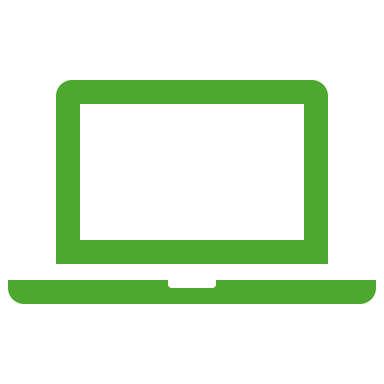 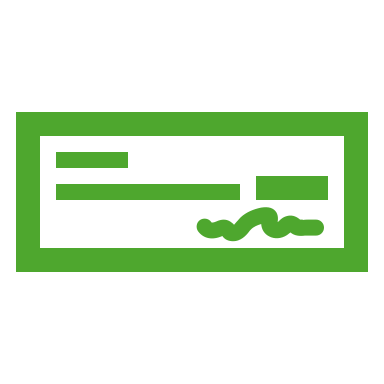 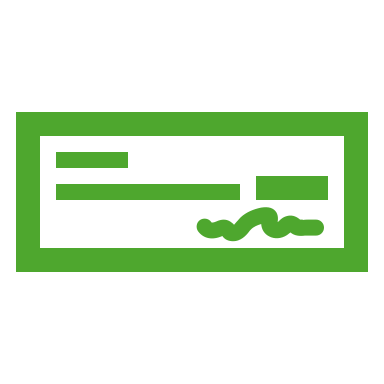 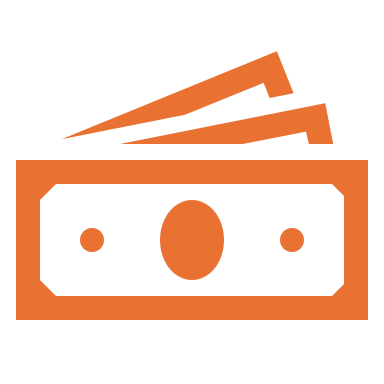 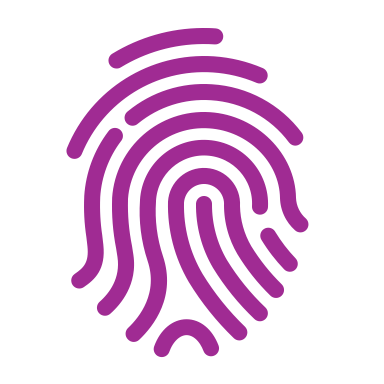 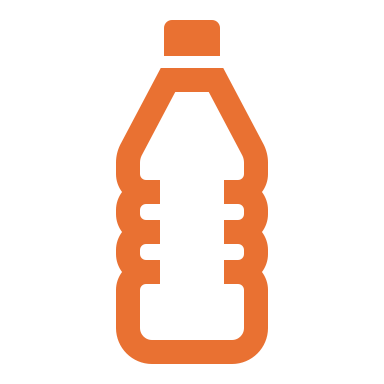 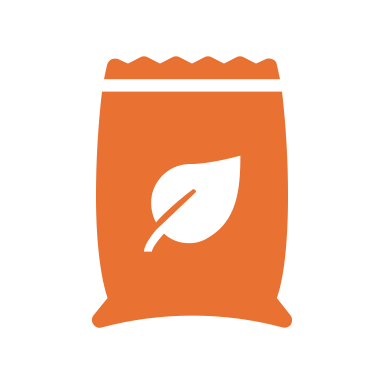 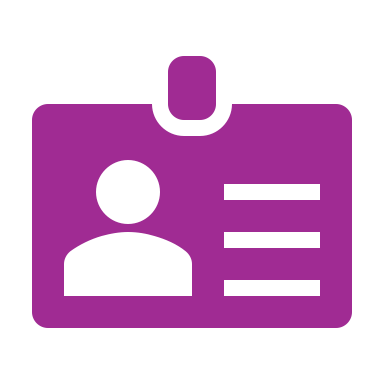 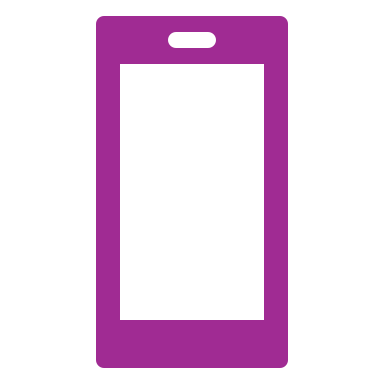 aid recipients
19
Deployment requirementsEfficiency
registration station
distribution station
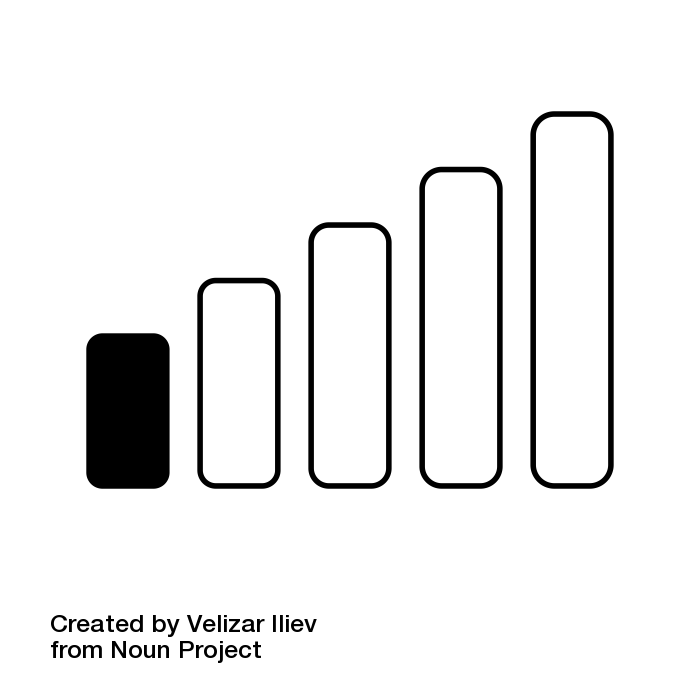 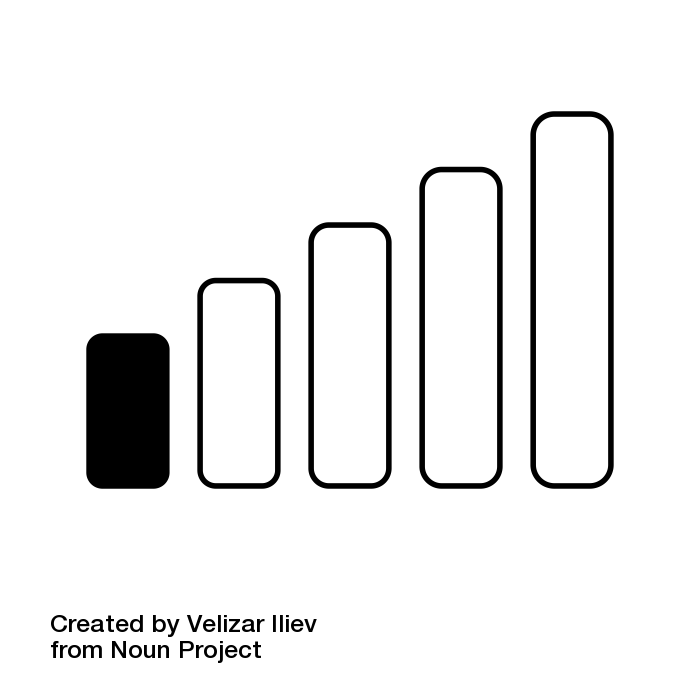 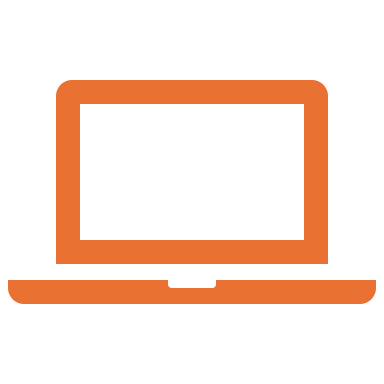 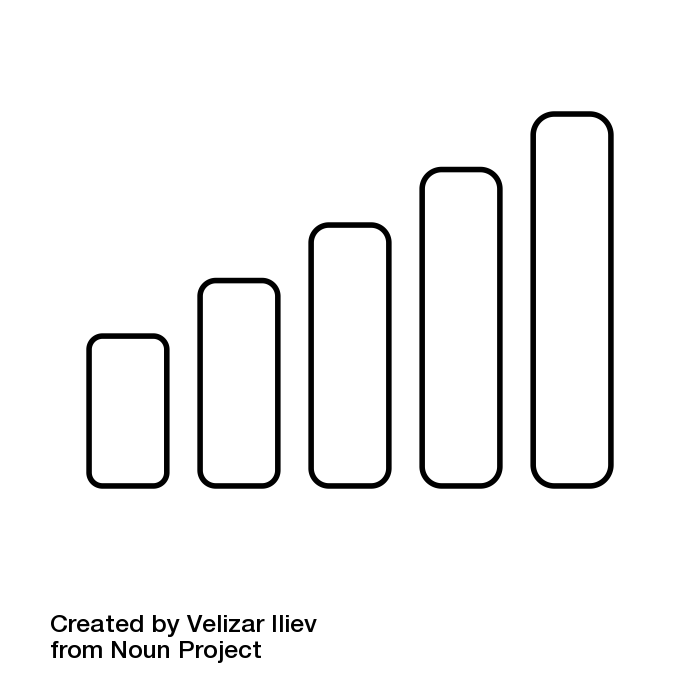 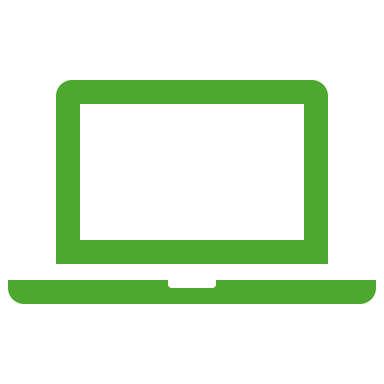 system needs to be fast → faster than distributing aid
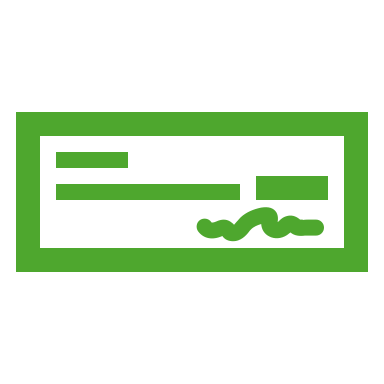 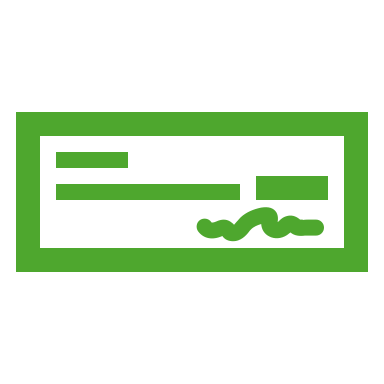 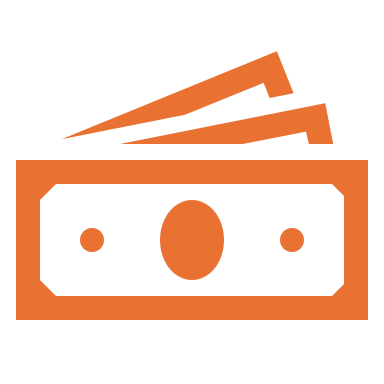 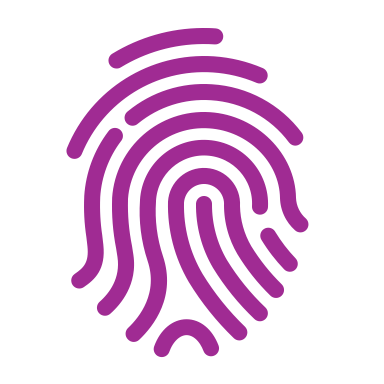 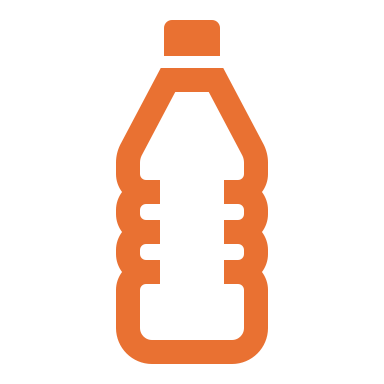 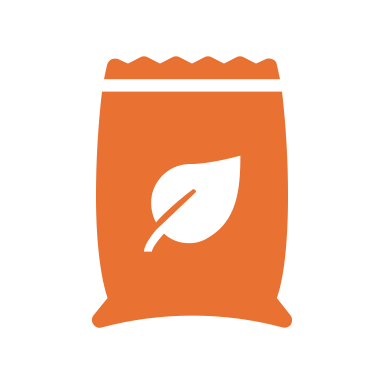 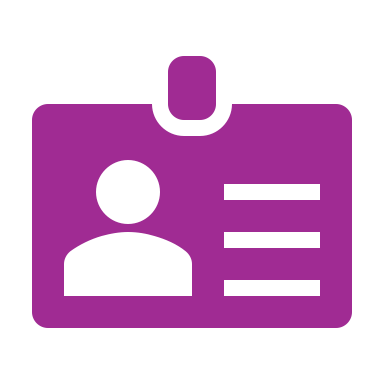 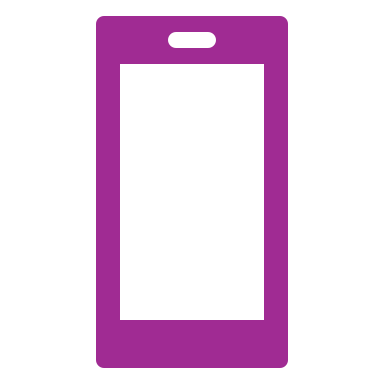 aid recipients
20
Security requirements
Assessment unforgeability
Statistics reflect accurate distribution situation
Assessment privacy
Output parties only learn the intended statistics output
21
Meta-requirements
Agility
Threat model may be suddenly invalidated, but we might not want to deploy the strongest threat model to maximize utility

→ Need to be able to deploy strengthened protocol or safely shutdown rapidly and seamlessly
Graceful degradation
When threat model is invalidated, the system should not catastrophically collapse, but fail with minimum harm. 

→ For each protocol, derive harm for all stronger threat models
22
Privacy-preserving humanitarian aid distributionwith assessment capabilities
23
Adding assessments
Starting point: Functional Encryption (FE)
Attack: adversary invokes FE different subsets of inputs
Solution: 
semi-honest: one-time functional encryption 
malicious: bind crypto material to physical inventory, use predicate one-time functional encryption
Instantiation: PKE + signatures + {2PC, threshold HE}
24
A Privacy-Preserving Aid Distribution System with Assessment Capabilities Or, a Case Study on Threat Modelling and System Design
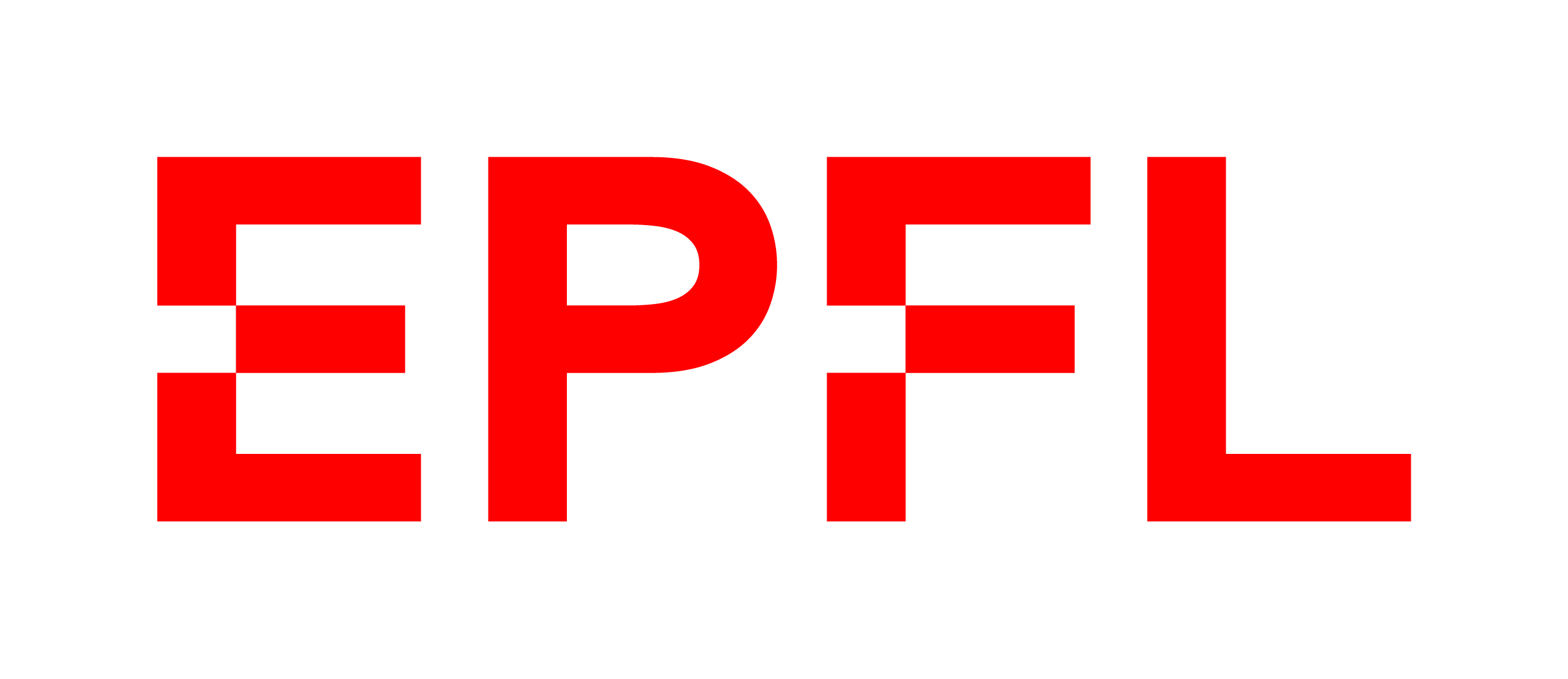 Christian Knabenhans EPFL
Based on joint work with 	
Carmela Troncoso EPFL+MPI-SPLucy Qin Georgetown U.Justinas Sukaitis ICRCVincent Graf Narbel ICRC
Thanks to
Boya Wang EPFL+MPI-SPMathilde Raynal EPFLTheresa Stadler EPFLSaiid El Hajj Chehade EPFLZayd Maradni MPI-SPWouter Lueks CISPASylvain Chatel CISPAand many more…
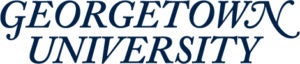 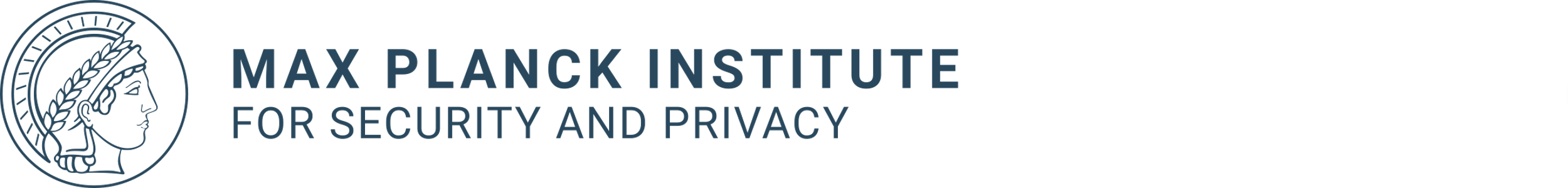 The need for assessments
#1
MPC to compute wage gap between men and women across over 100 institutions
No entity is able to view the underlying data in plaintext. 
Incorrect data submission → skewed results
Mayor’s Office in Boston needed additional aggregate statistics to understand if/how mistakes may be occurring in the process of deployment to identify potential sources of error and improve the application.
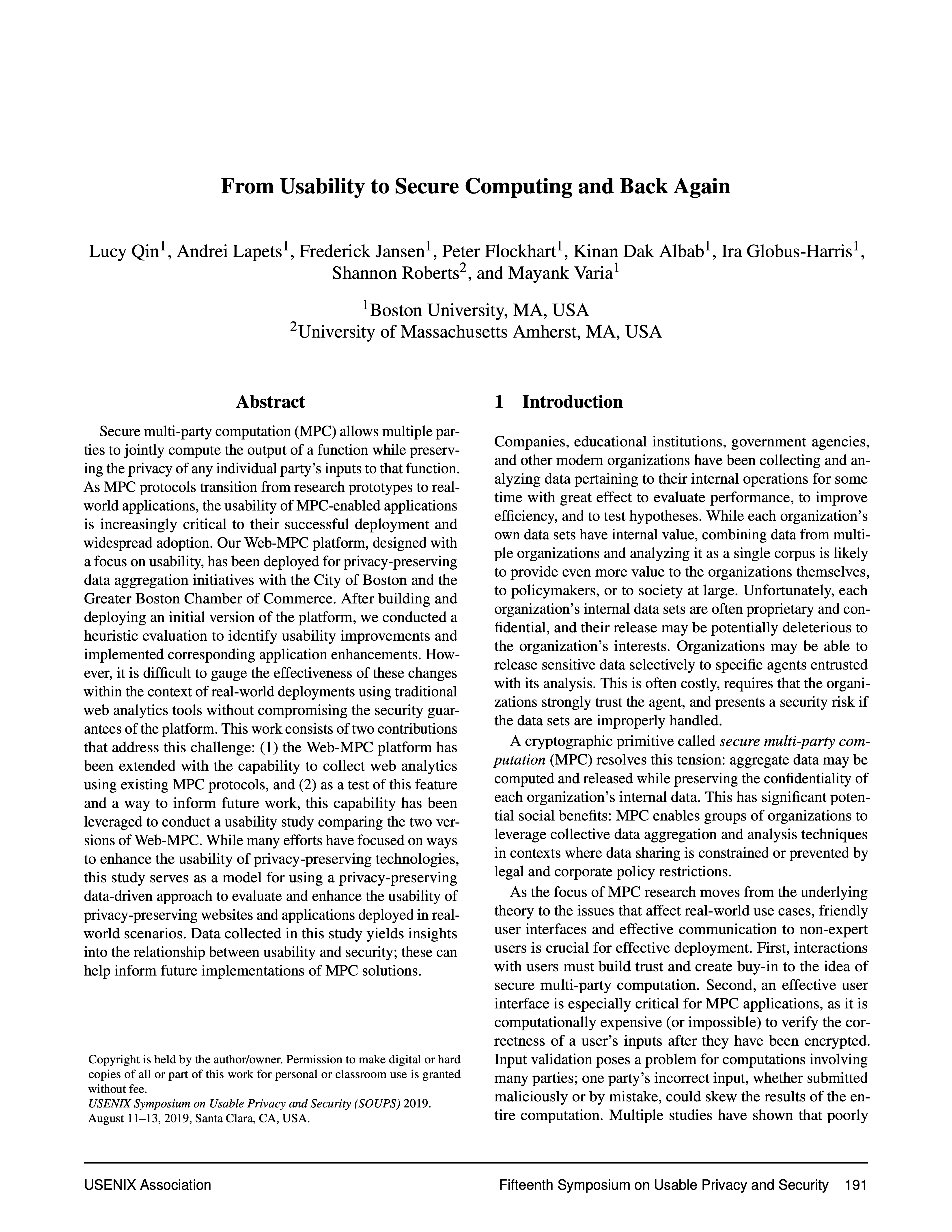 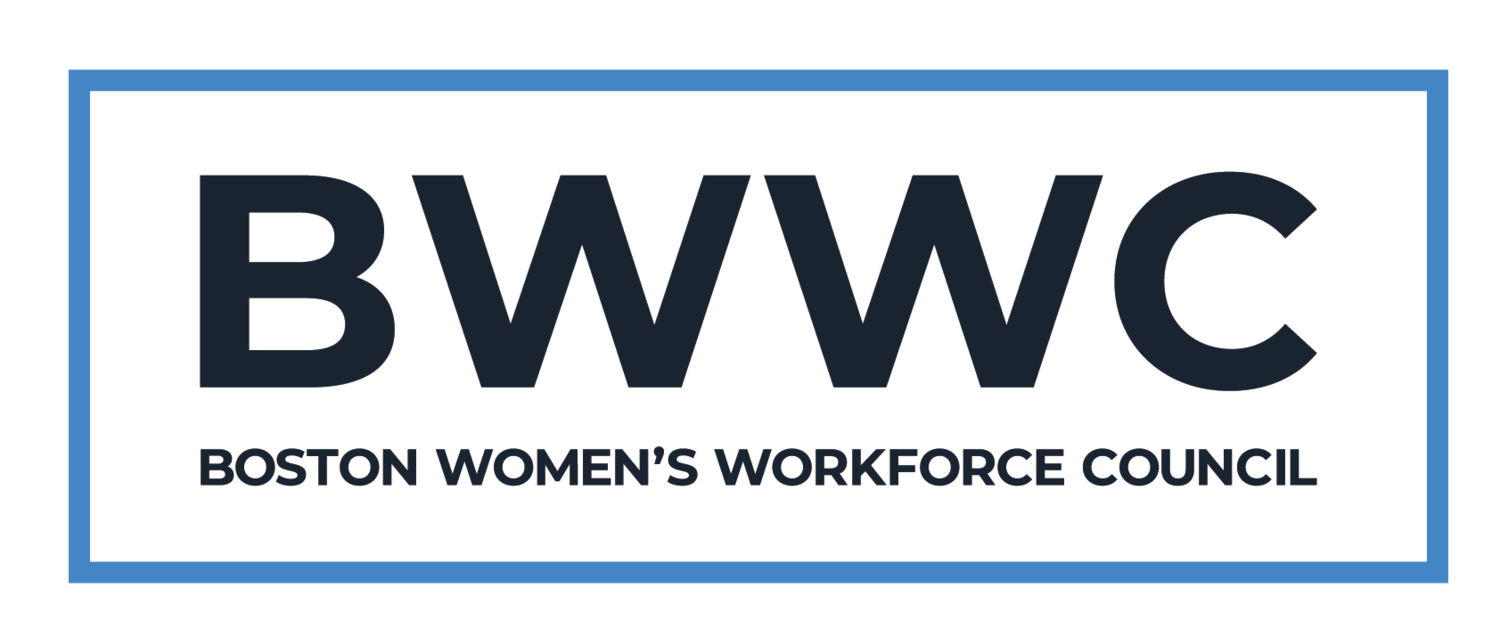 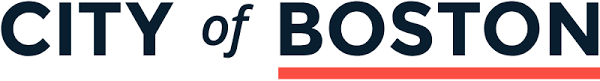 26
The need for assessments
#2
Securely document and match survivors of sexual assault
Strong privacy → no information about how many matches or which matches where pursued in court
Callisto almost had to shut down, because it was unable to convince its donors with impact reporting. 
In some cases, perfect privacy means that the system is not deployed, leading to harm.
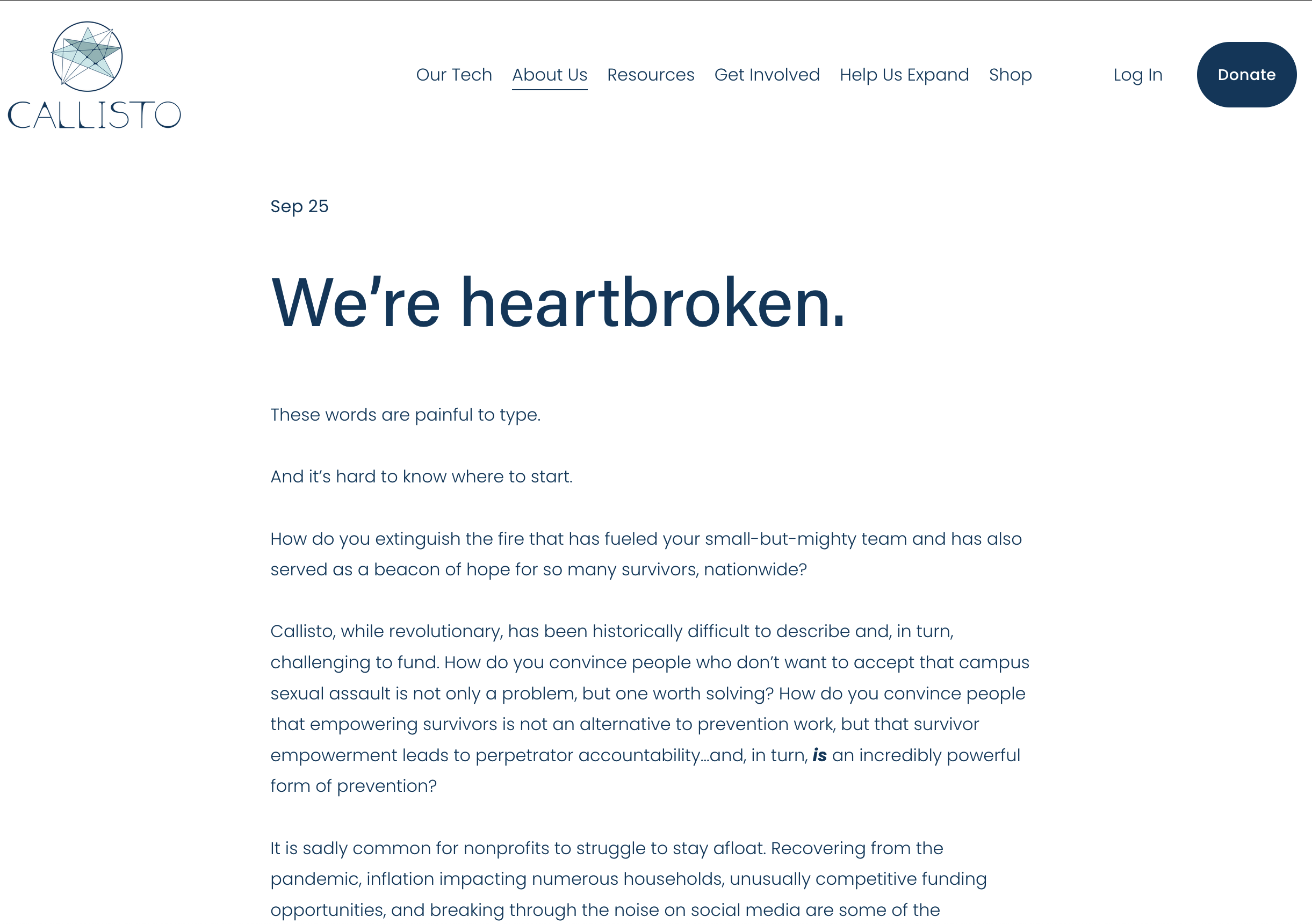 27
Base protocol
Recipients authenticate using biometrics
Registration station hands out anonymous credentials
At distribution, redeem credentials for aid
Blocklist to prevent double-spending
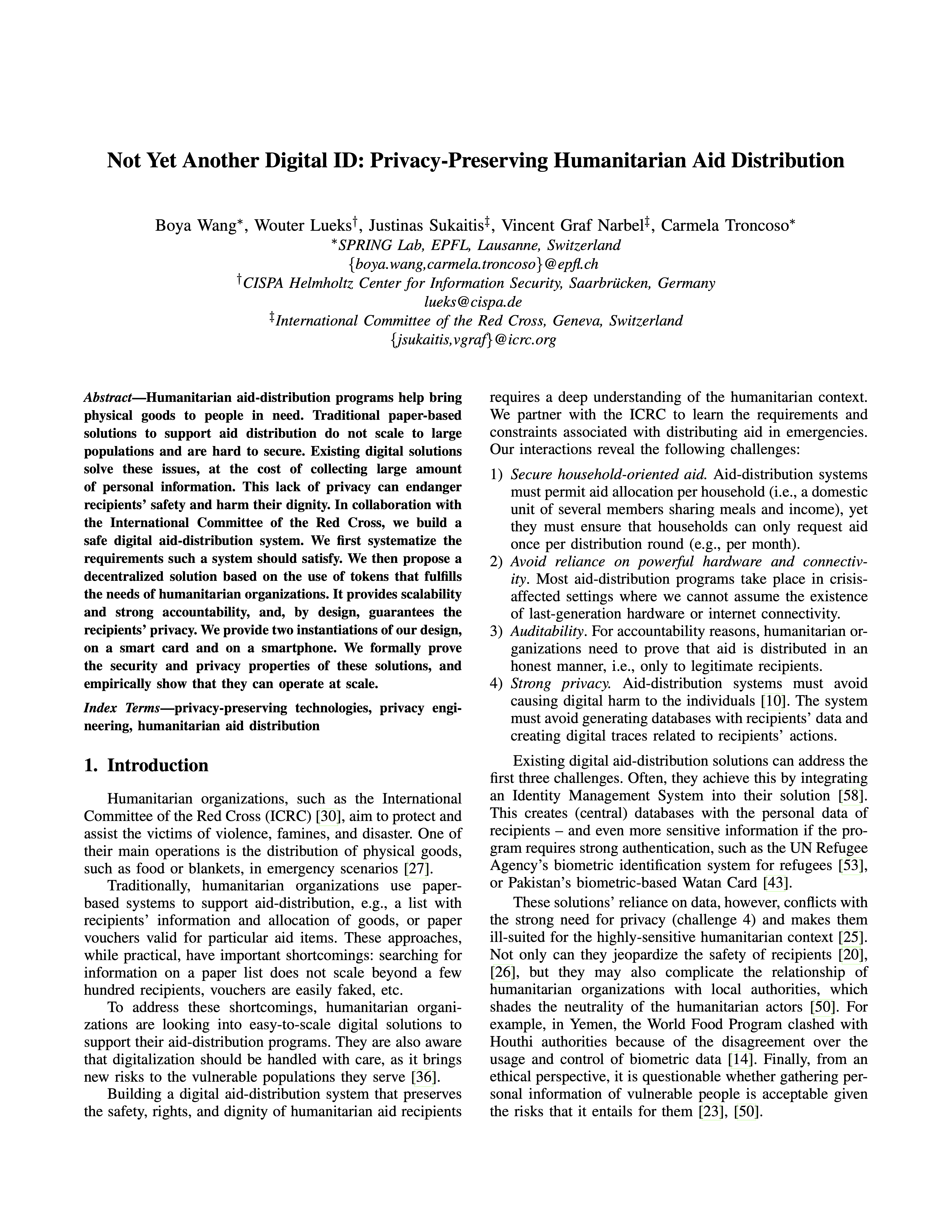 28
Adding assessments
Idea: Functional Encryption
Collect encrypted inputs during distribution, use FE to evaluate statistics.
Attack
Nothing stops the adversary of invoking FE many times for different inputs, learning more info!

→ Very generic attack, not limited to our setting
29
One-time functional encryption
1FE.Gen(1λ, f) → (sk, pk)

1FE.Enc(ptxt, id, pk) → ctxt

1FE.Dec(ctxt, sk) → ptxt / ⊥
1FE.Dec(ctxt, sk): 
	ptxt, id = Dec(ctxt, sk)
	If id has been queried before:
		Output ⊥
	Otherwise:
		Output f(ptxt)

Inherently a stateful primitive!
For now: assume this primitive exists, will look at instantiations later
30
Protocols
Honest-but-curious station
Collect encrypted inputs during distribution, use 1FE to evaluate statistics.
Covert station
Bind cryptographic material to physical inventory, then run predicate-1FE

→ Station commits to inputs to external party and gets certificate; certificate is checked by predicate
Malicious station still sees a (single) evaluation
31
Extensions
Thresholding stats	reduces leakage for single evaluation

Kill-switches 		HQ can decide to abort statistics 				(but continue distribution)

Malicious recipients	add zero-knowledge proofs that recipient info 				is consistent with their credential
32
Realizing 1FE
2-Party Computation
Adversary is also communication channel → PKE
TTP can be instantiated by ICRC HQ; they need to keep state, but will not learn about inputs/intermediary steps
Threshold Homomorphic Enc.
Recipients act as a natural “one-time” mechanism
pk-encryption for input collection, homomorphically evaluate statistics
33